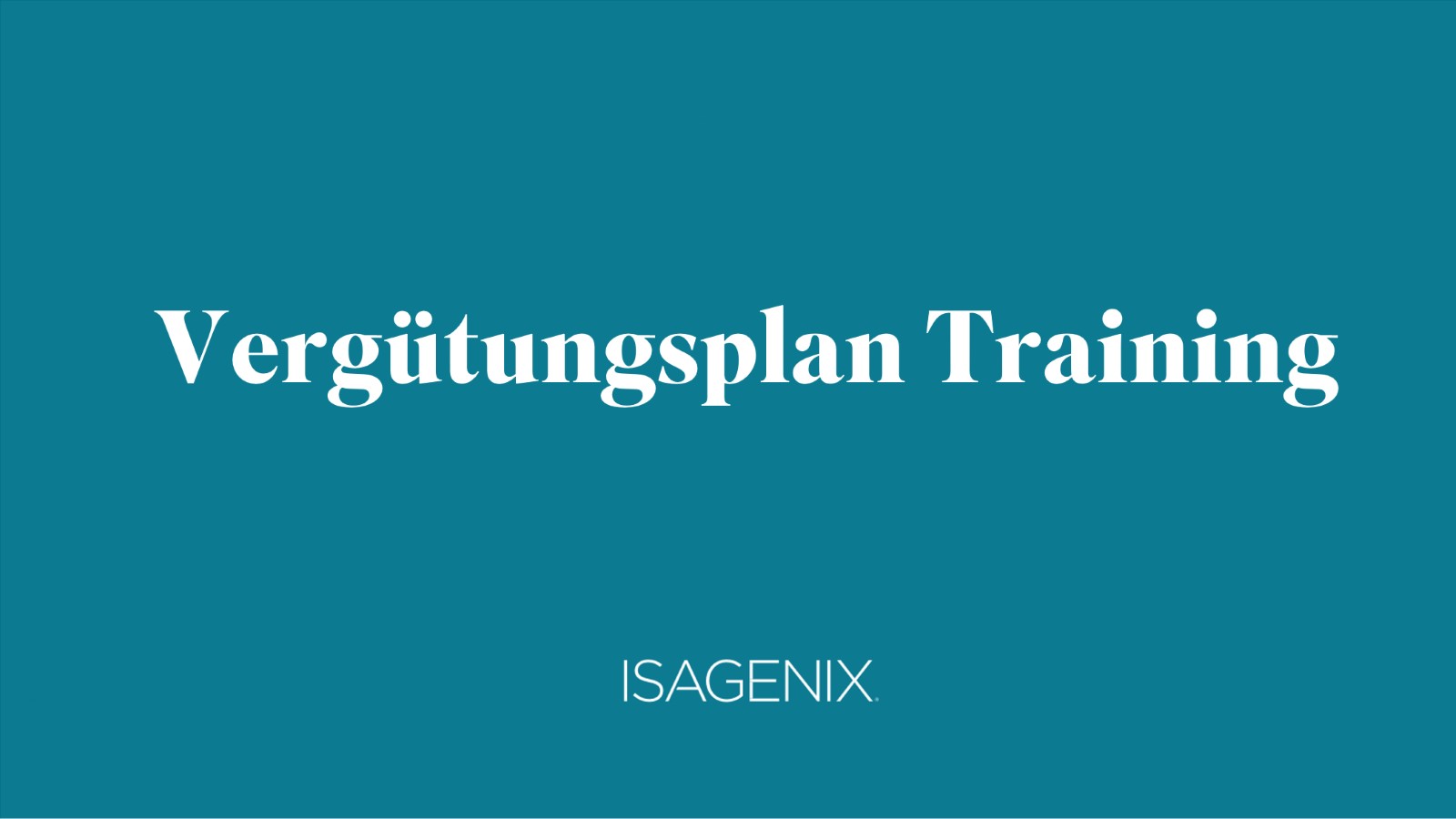 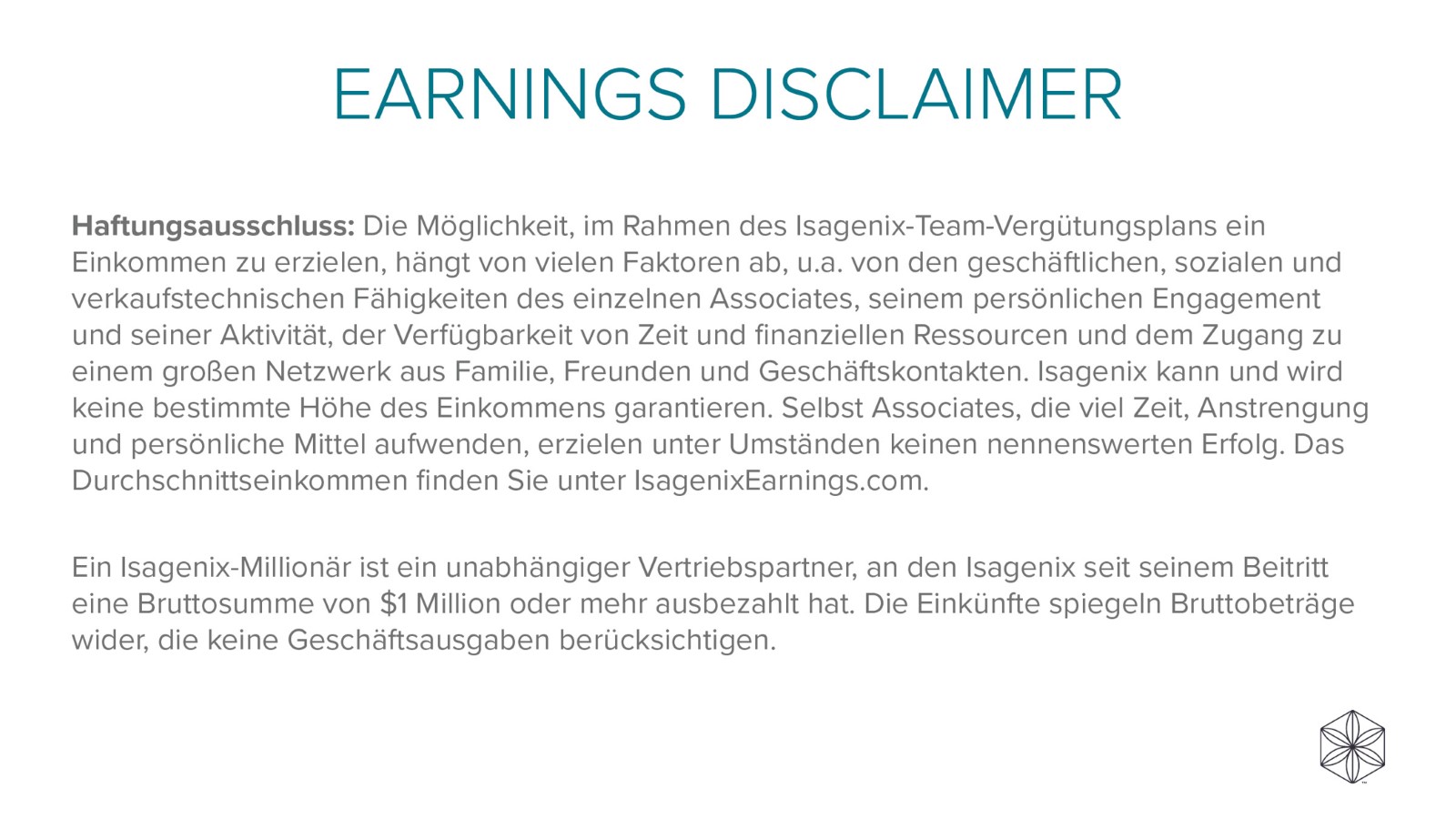 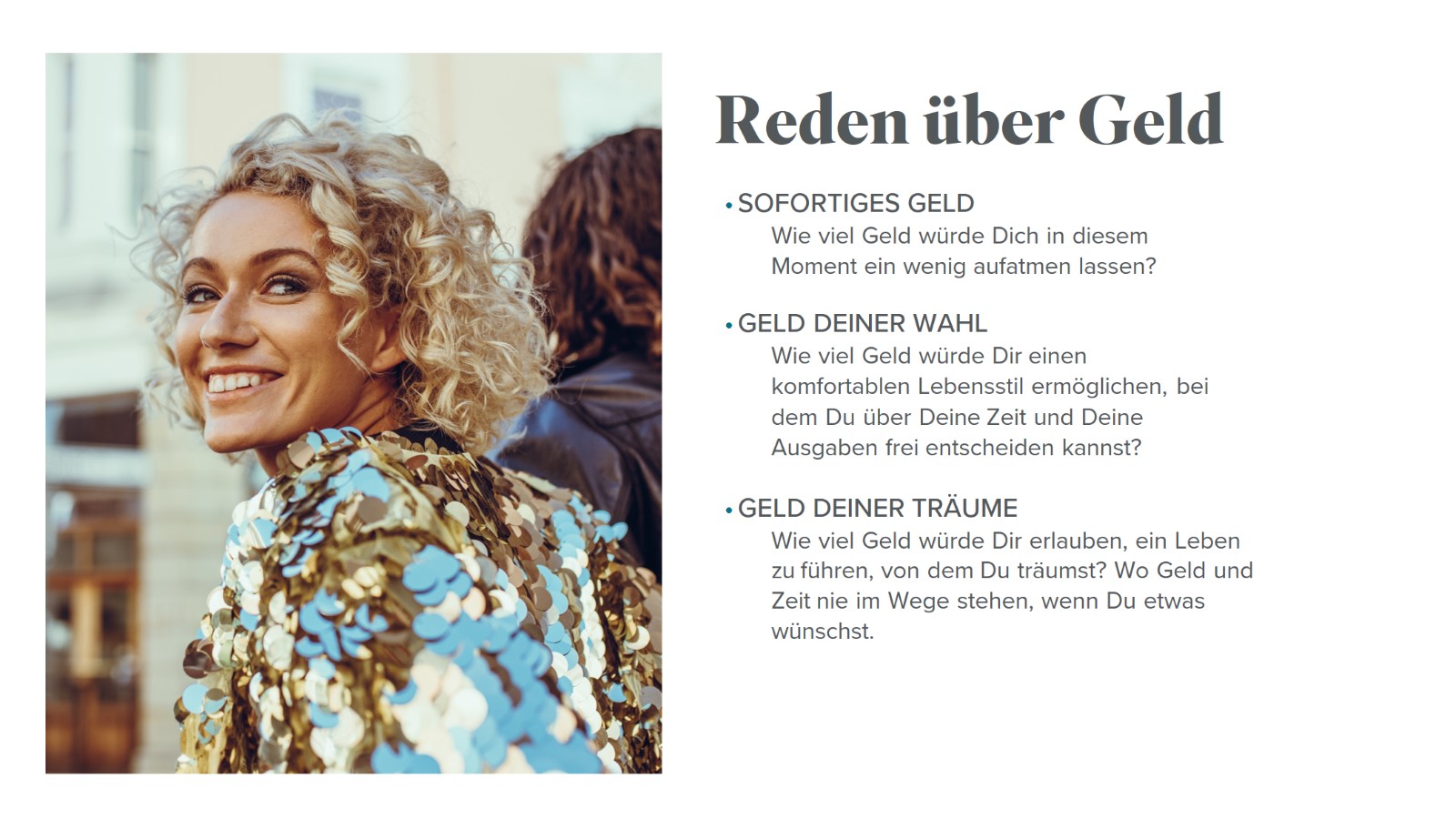 Reden über Geld
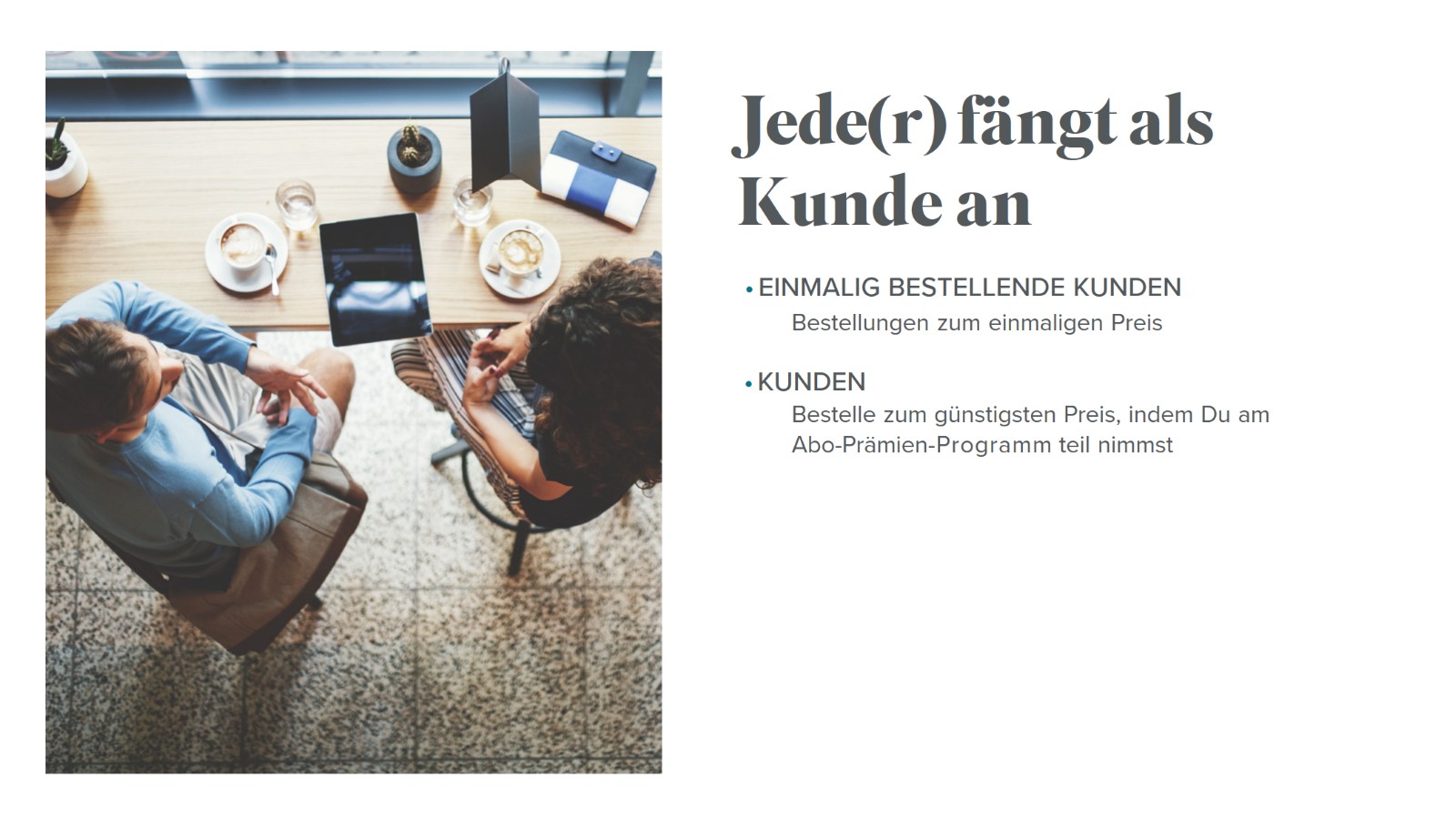 Jede(r) fängt als Kunde an
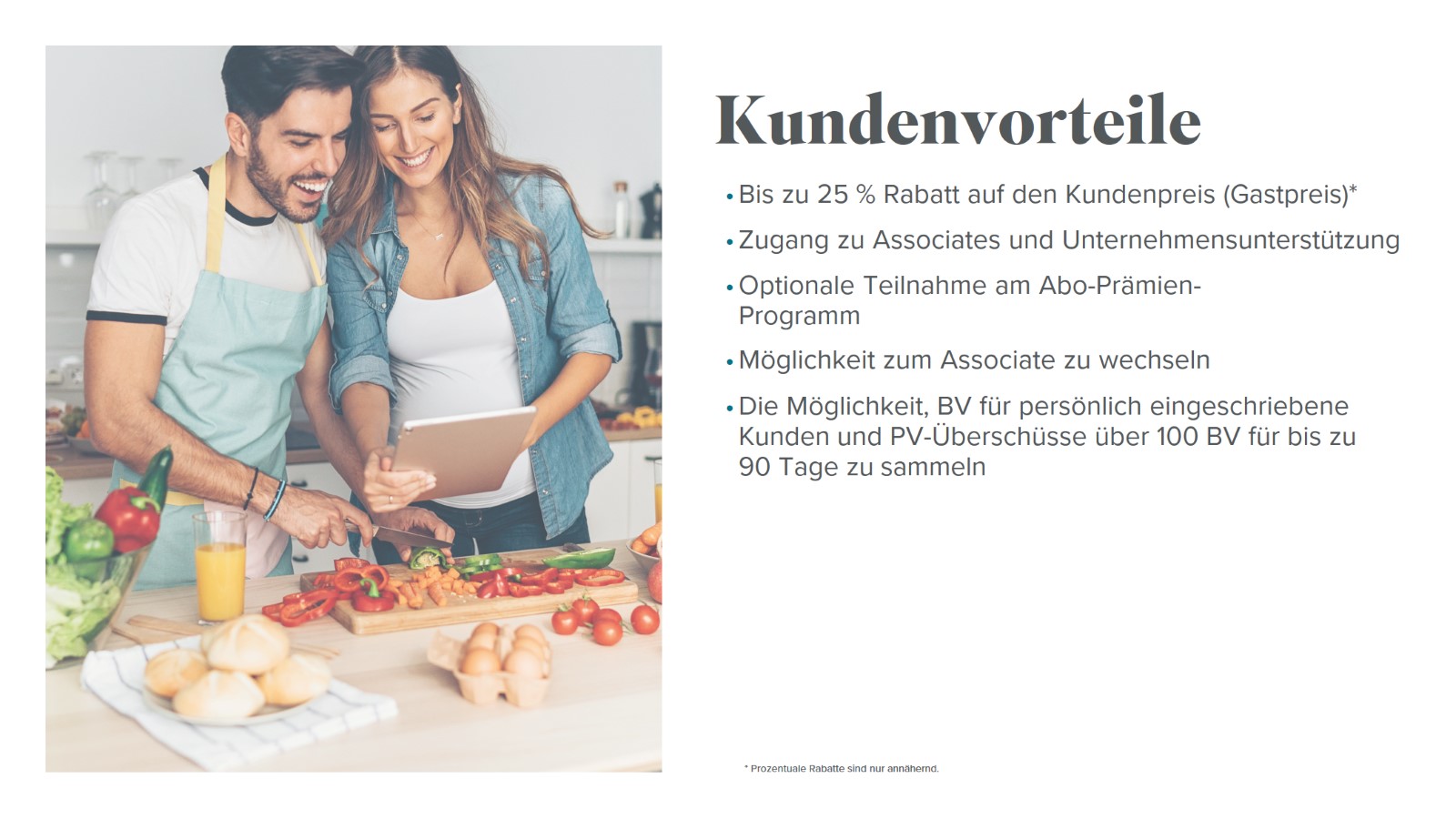 Kundenvorteile
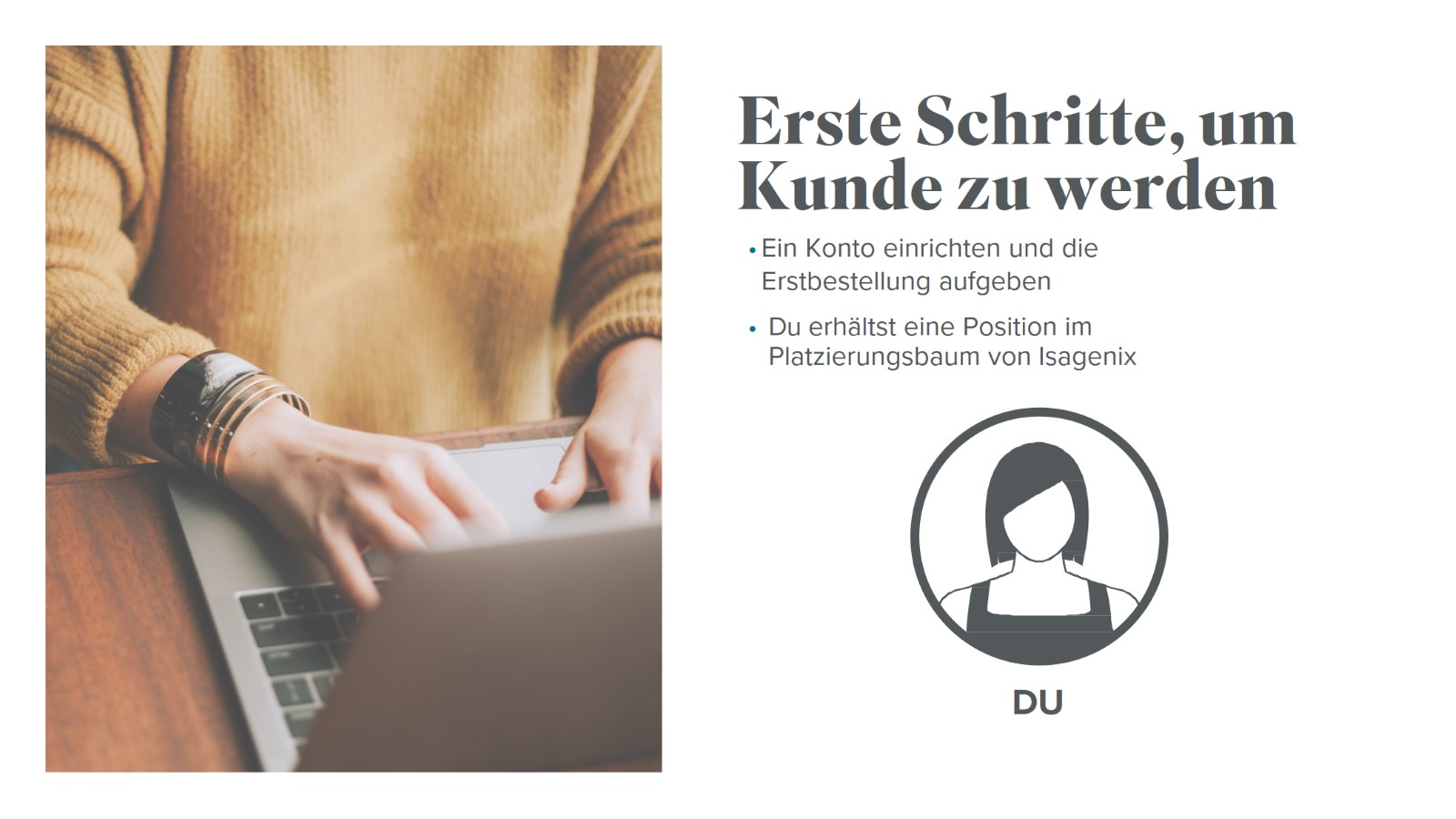 Erste Schritte, um Kunde zu werden
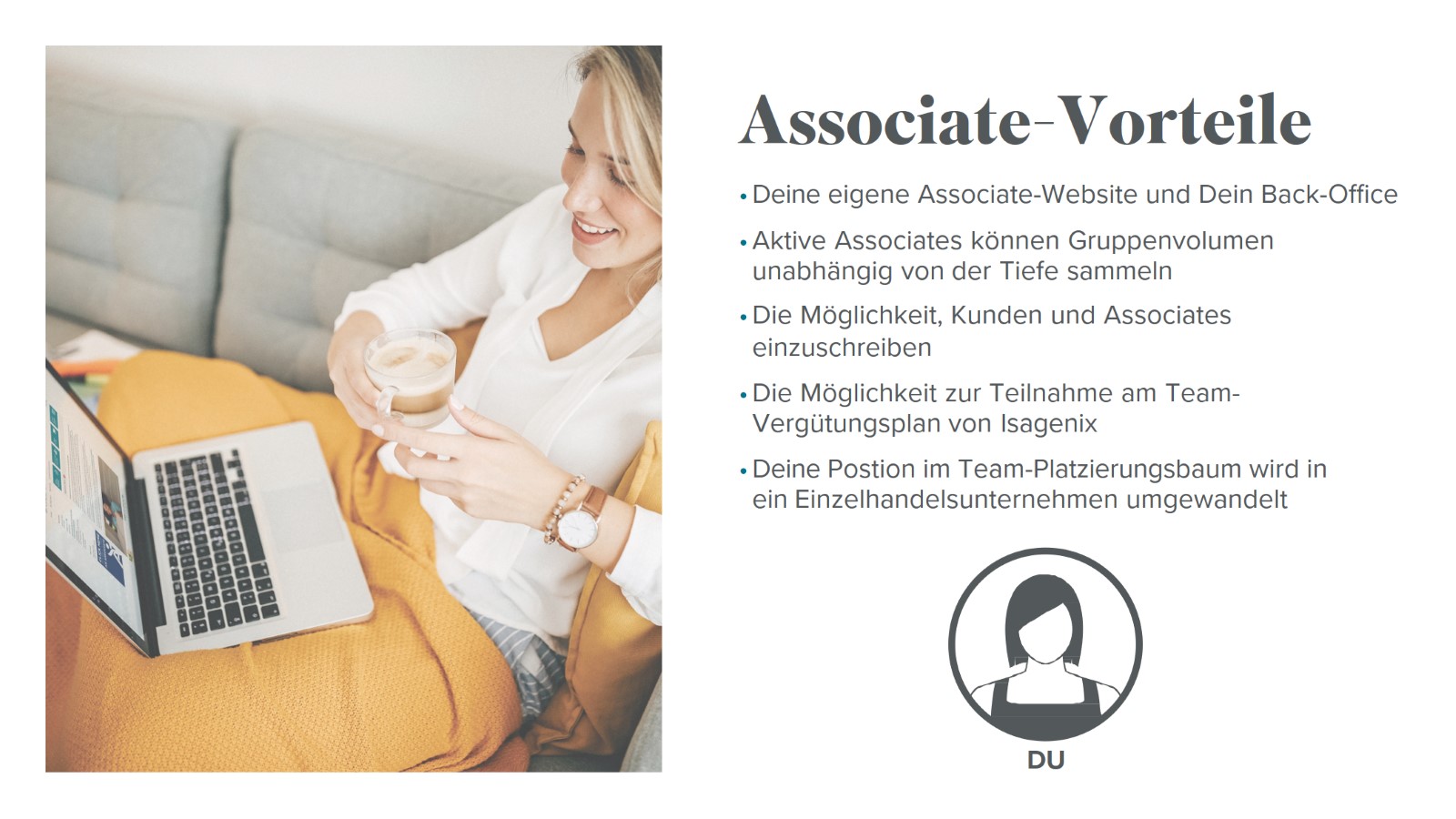 Associate-Vorteile
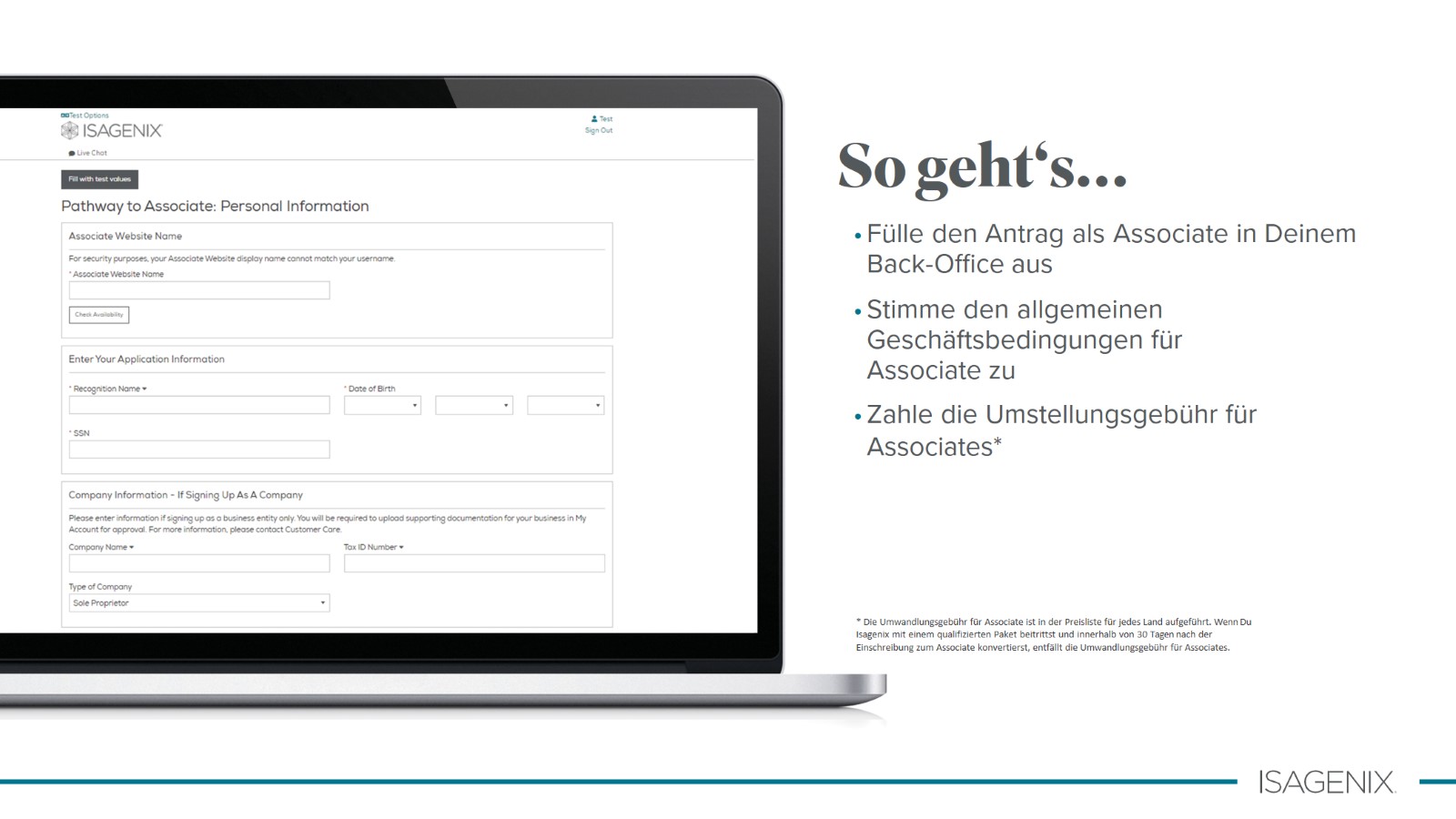 So geht‘s...
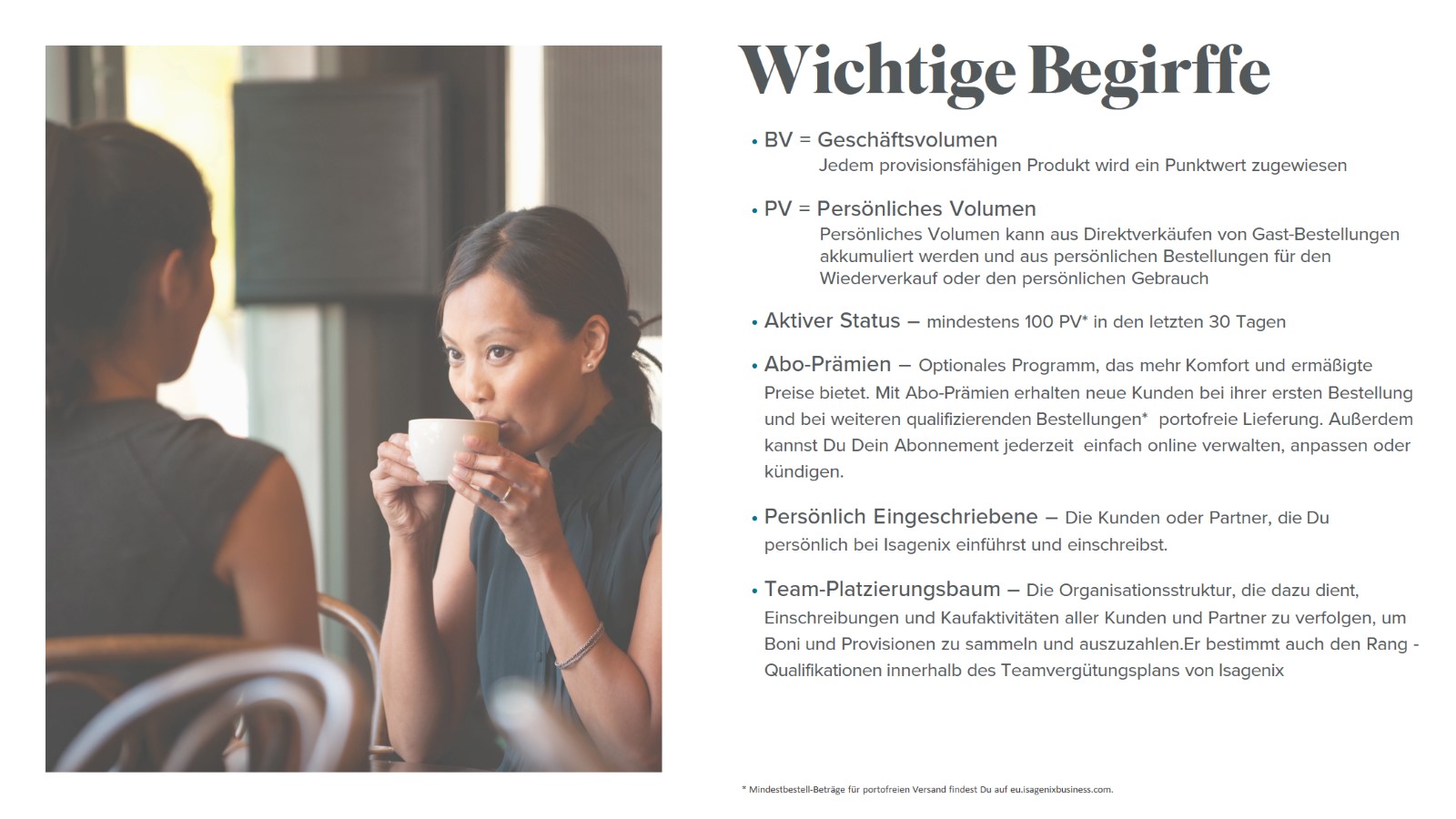 Wichtige Begirffe
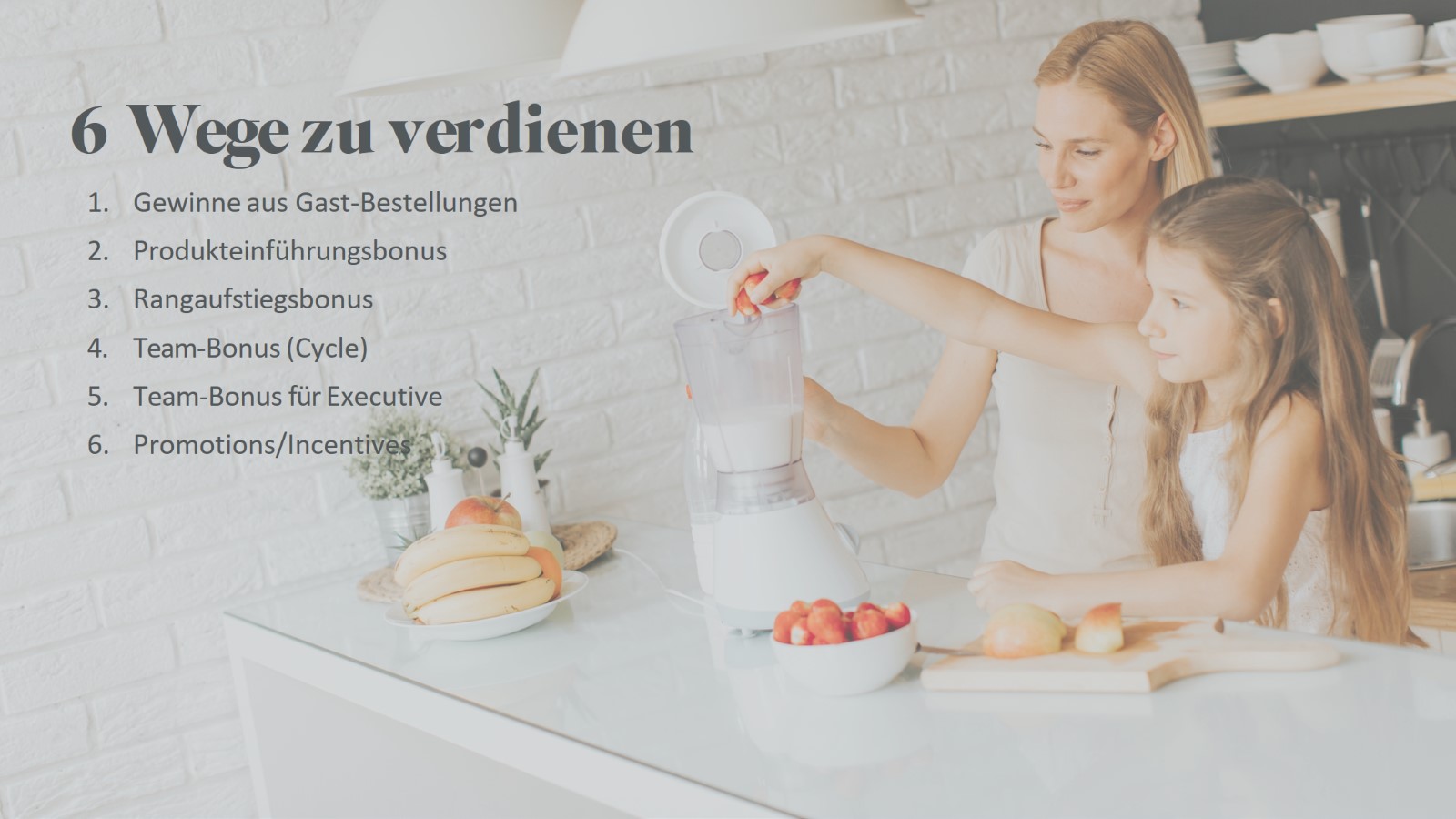 6 Wege zu verdienen
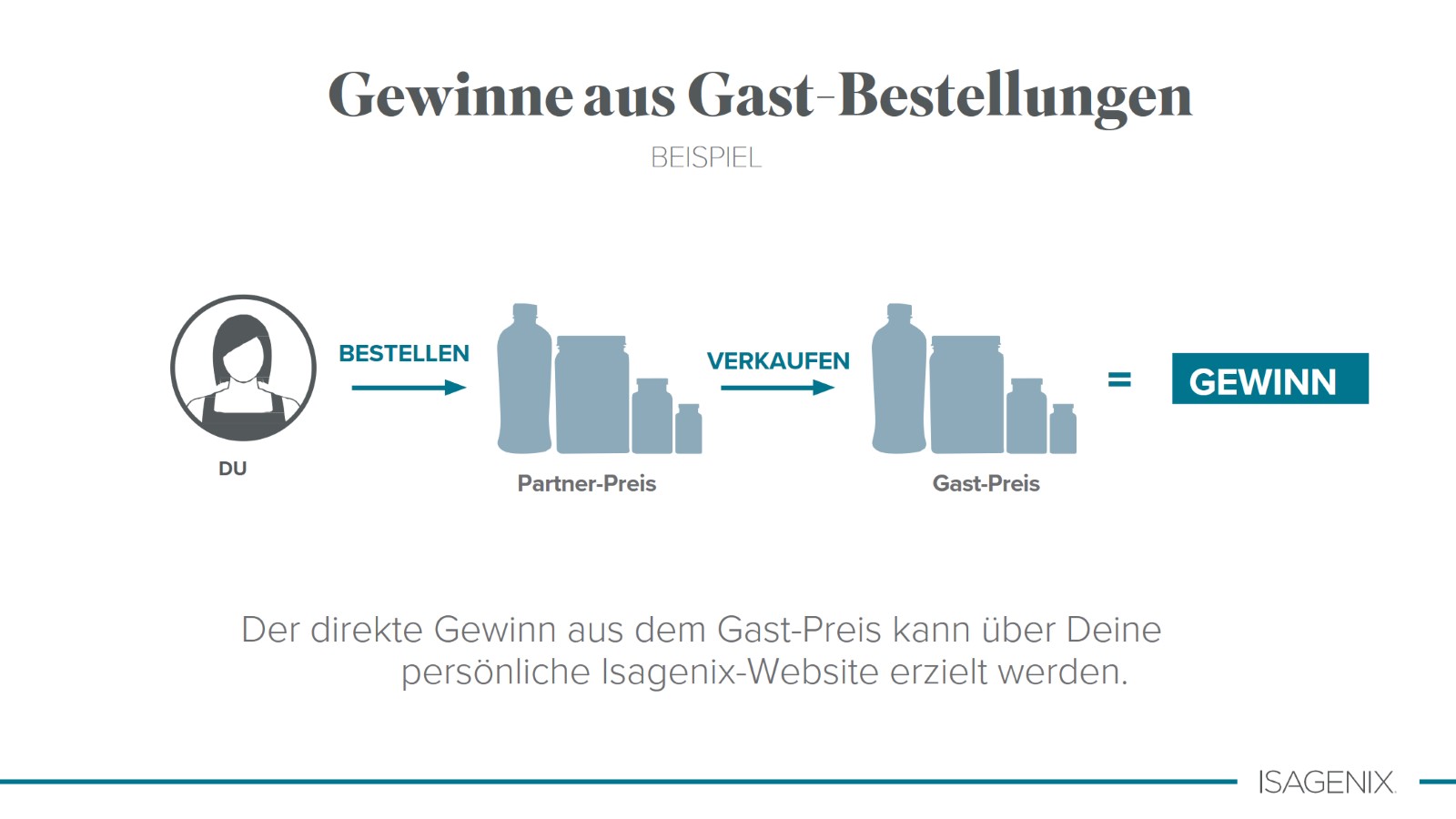 Gewinne aus Gast-Bestellungen
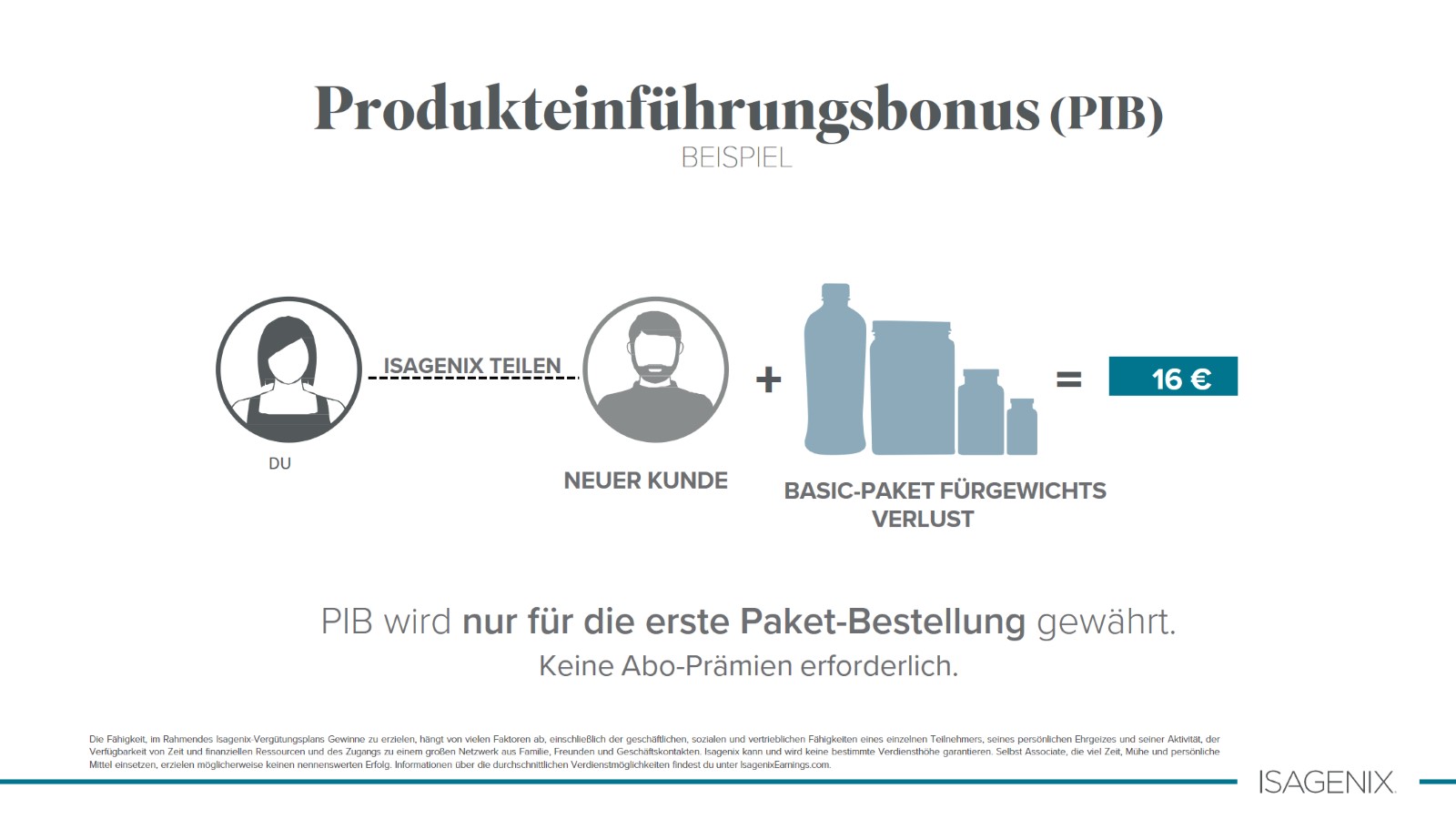 Produkteinführungsbonus (PIB)
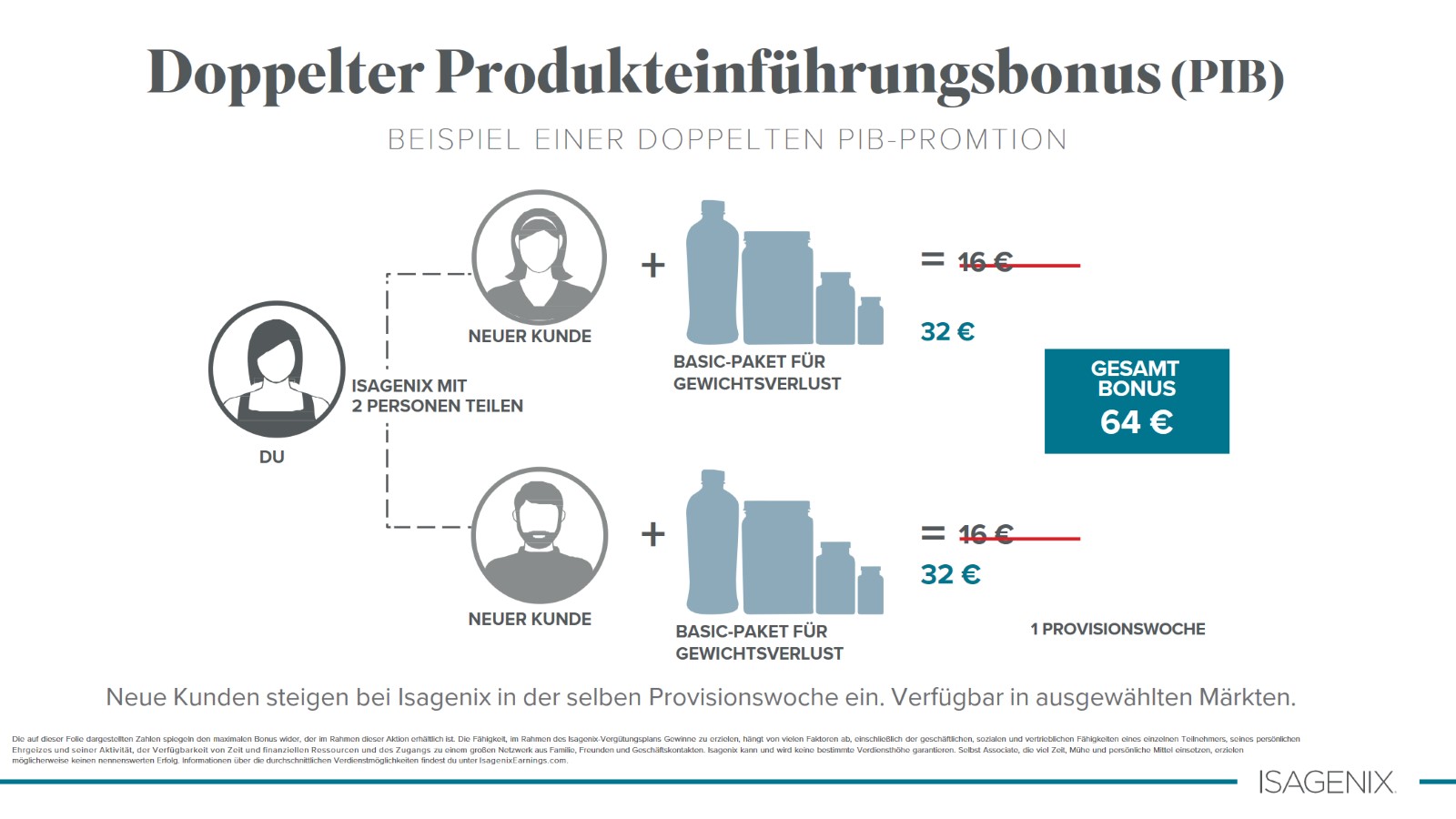 Doppelter Produkteinführungsbonus (PIB)
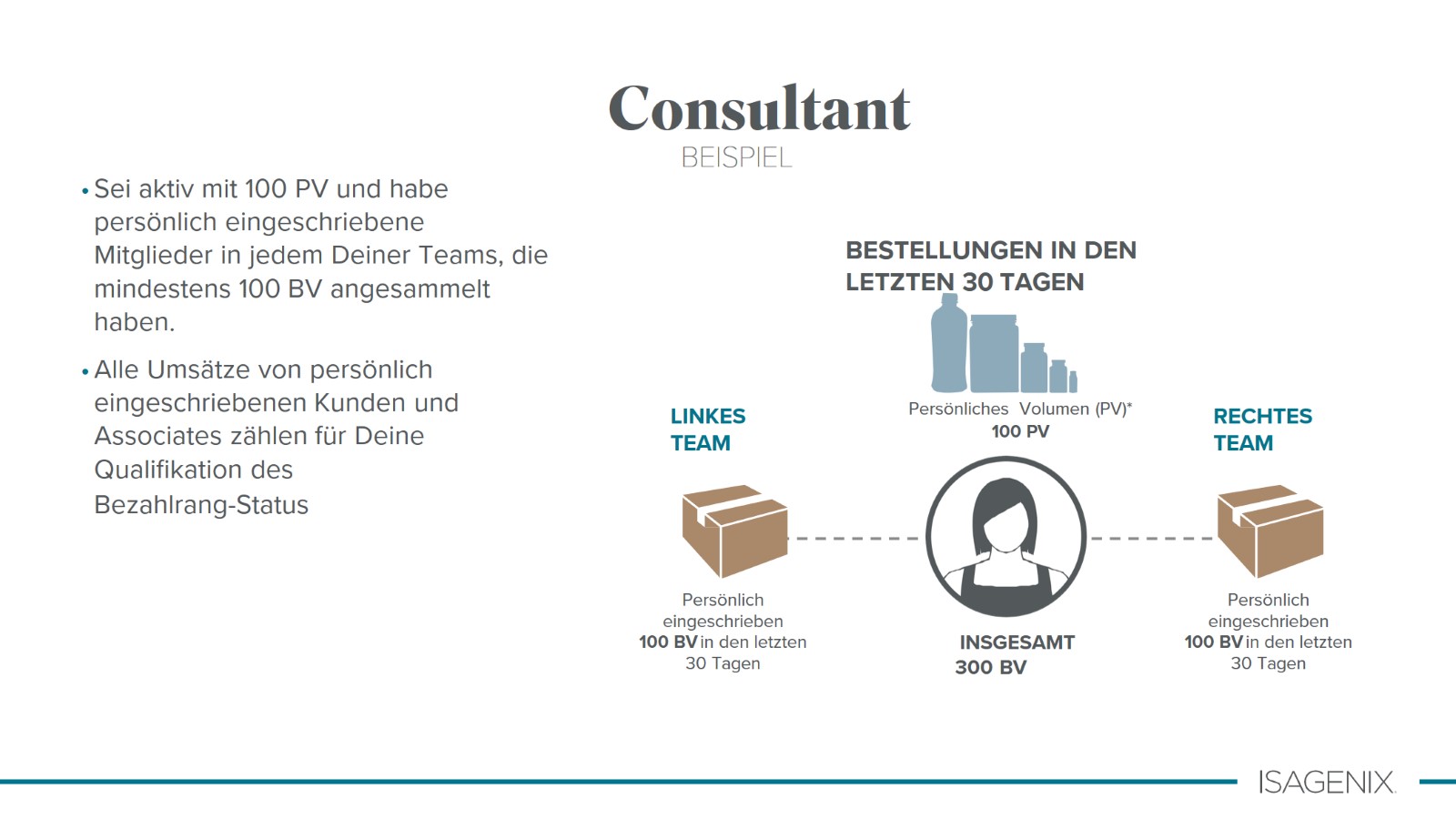 Consultant
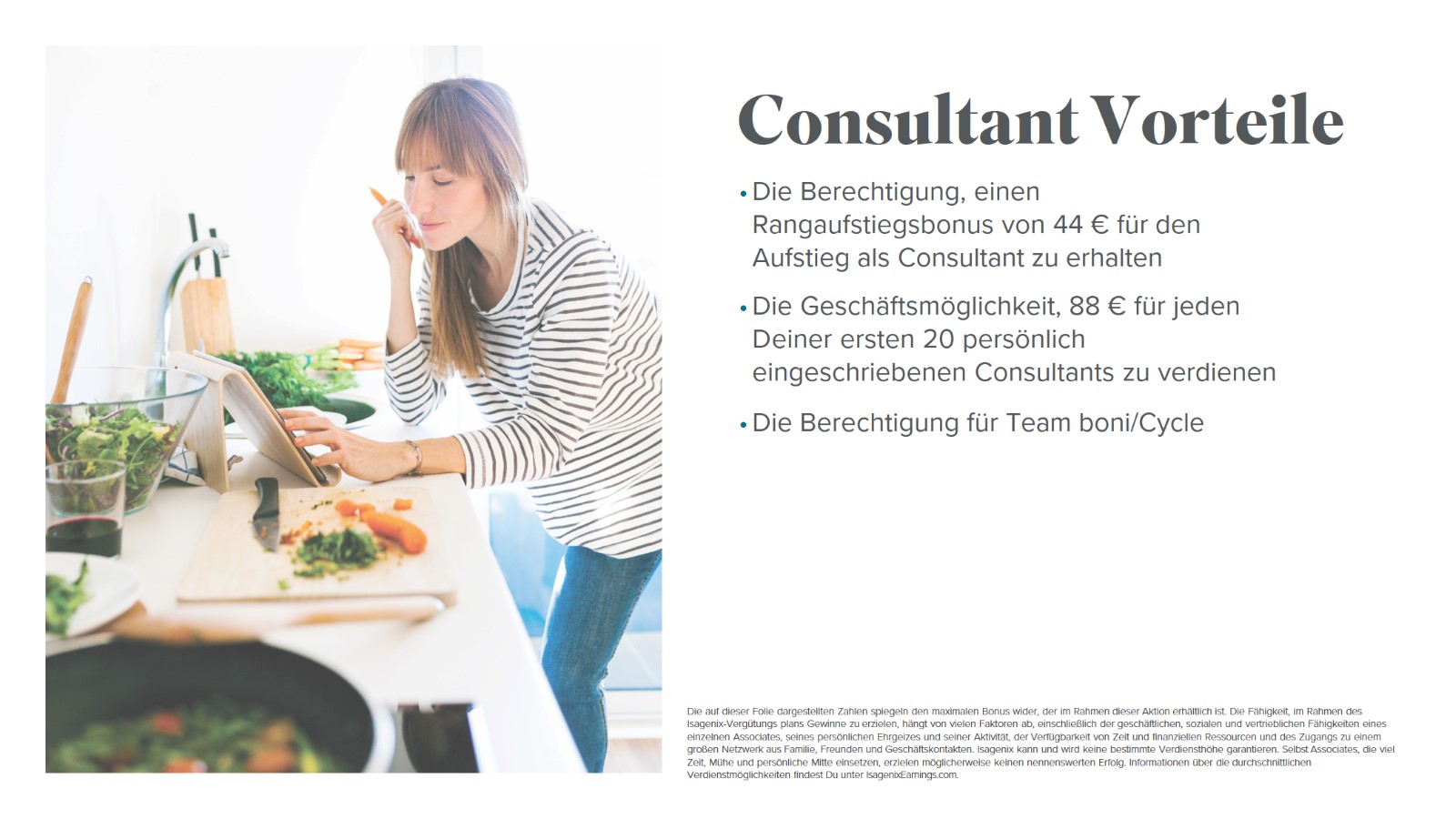 Consultant Vorteile
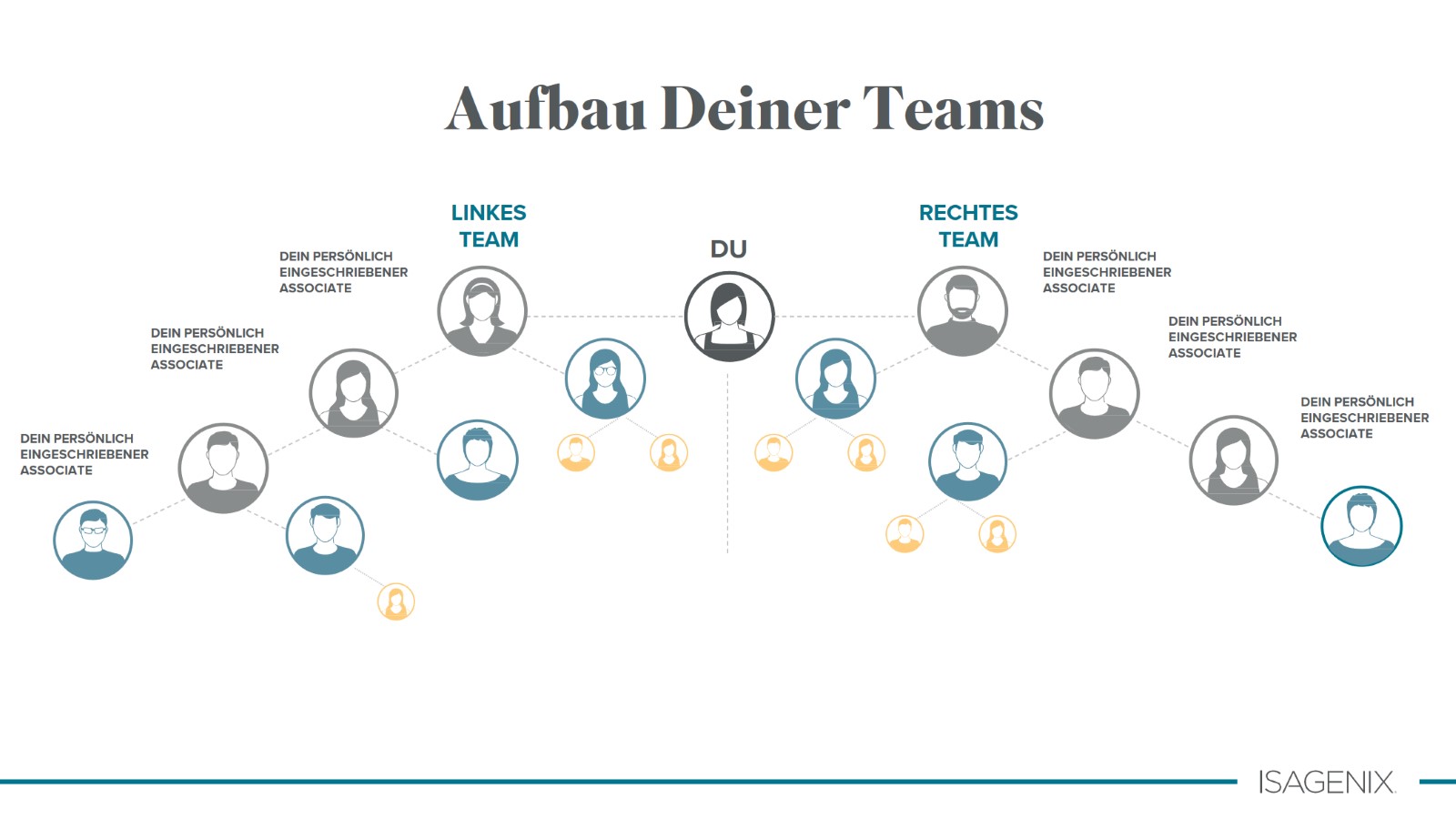 Aufbau Deiner Teams
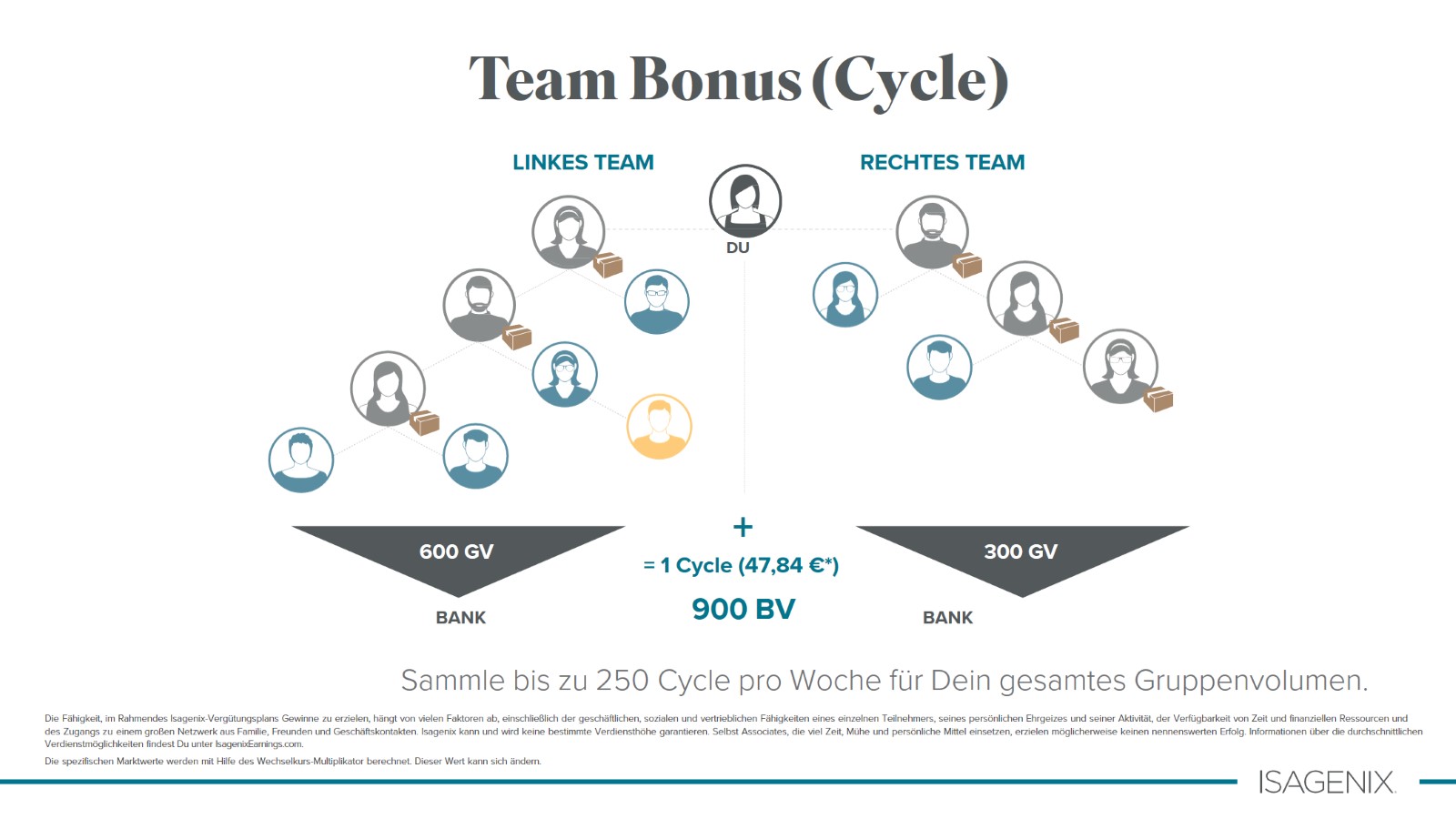 Team Bonus (Cycle)
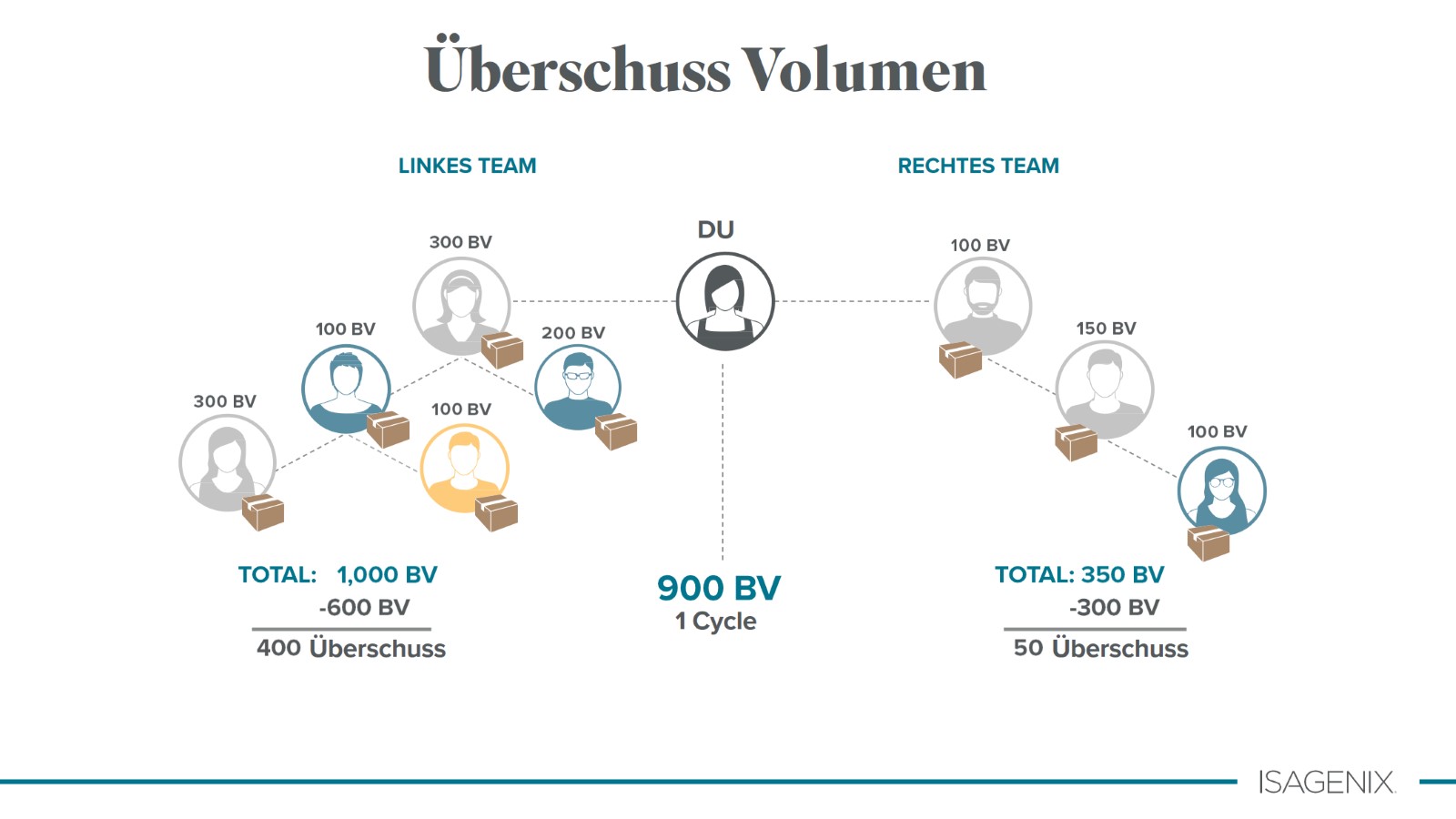 Überschuss Volumen
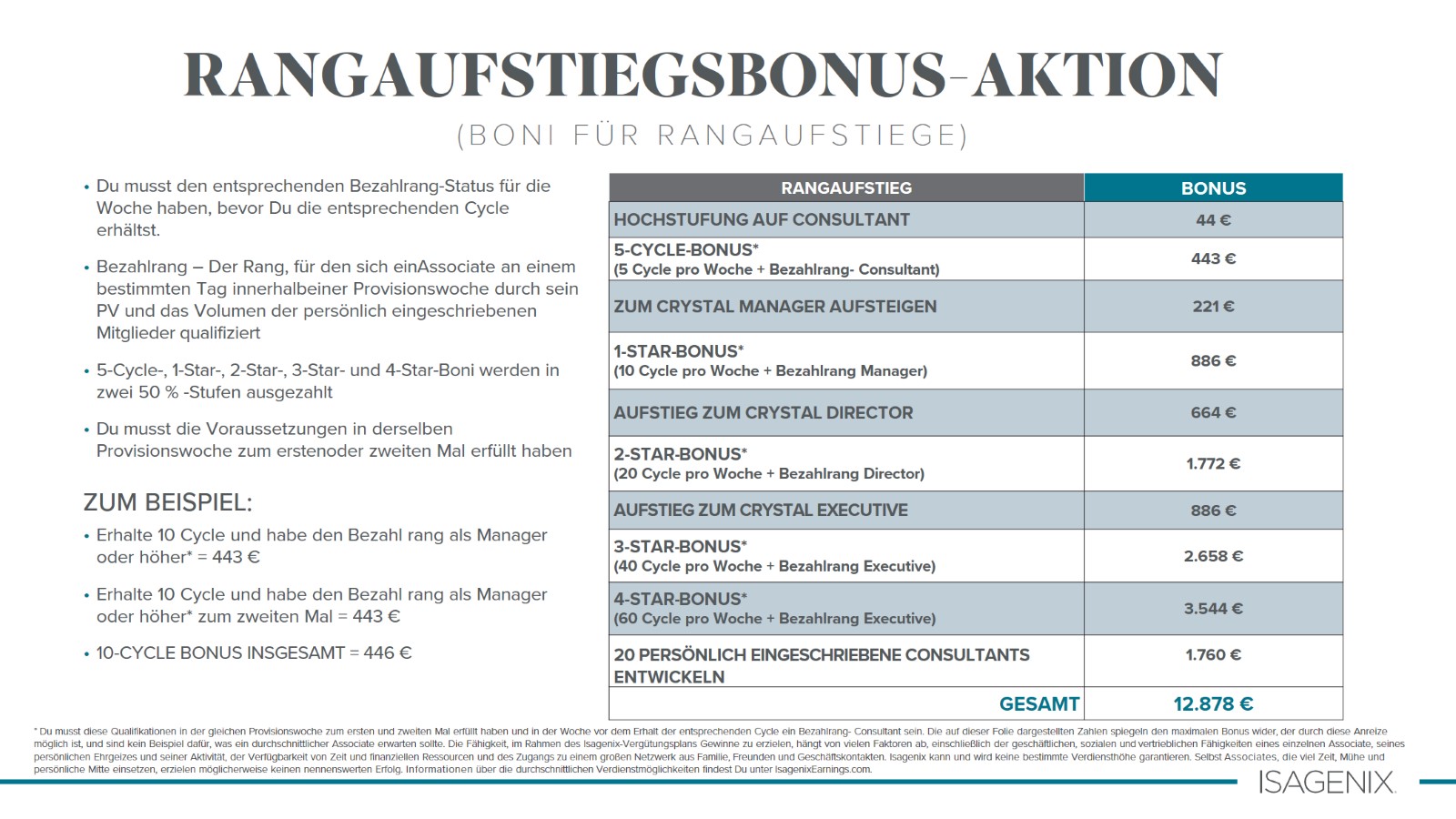 RANGAUFSTIEGSBONUS-AKTION
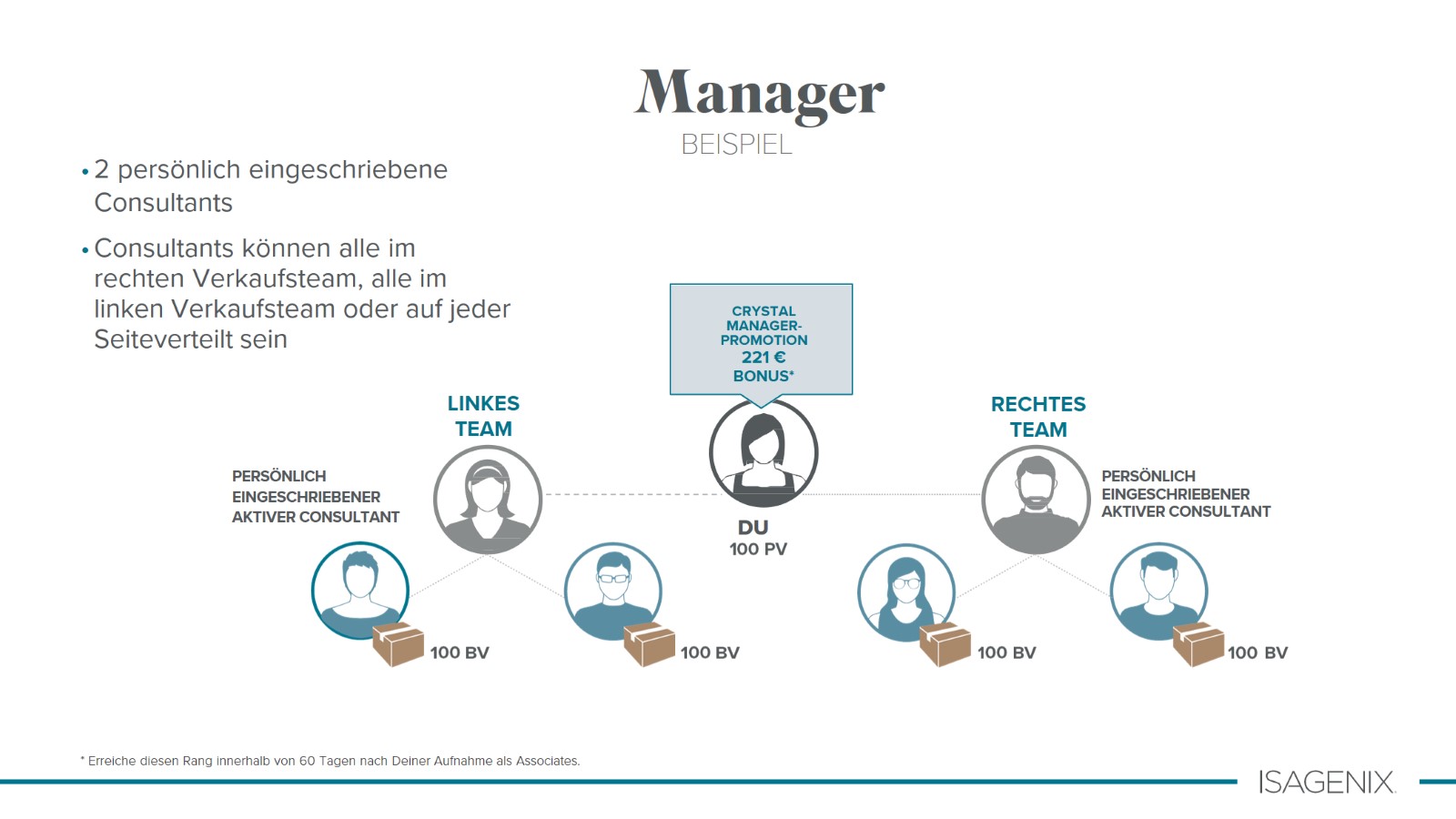 Manager
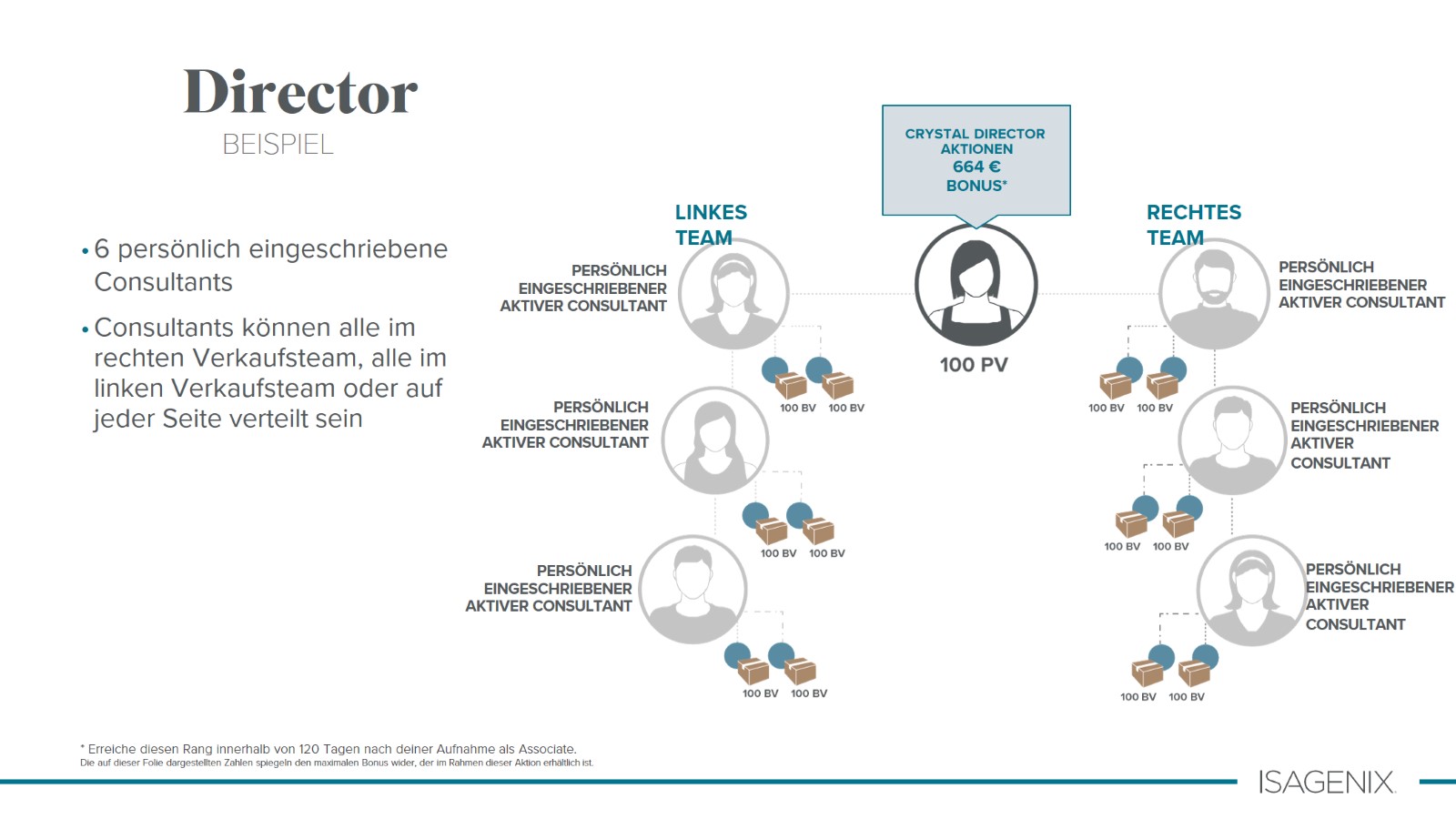 Director
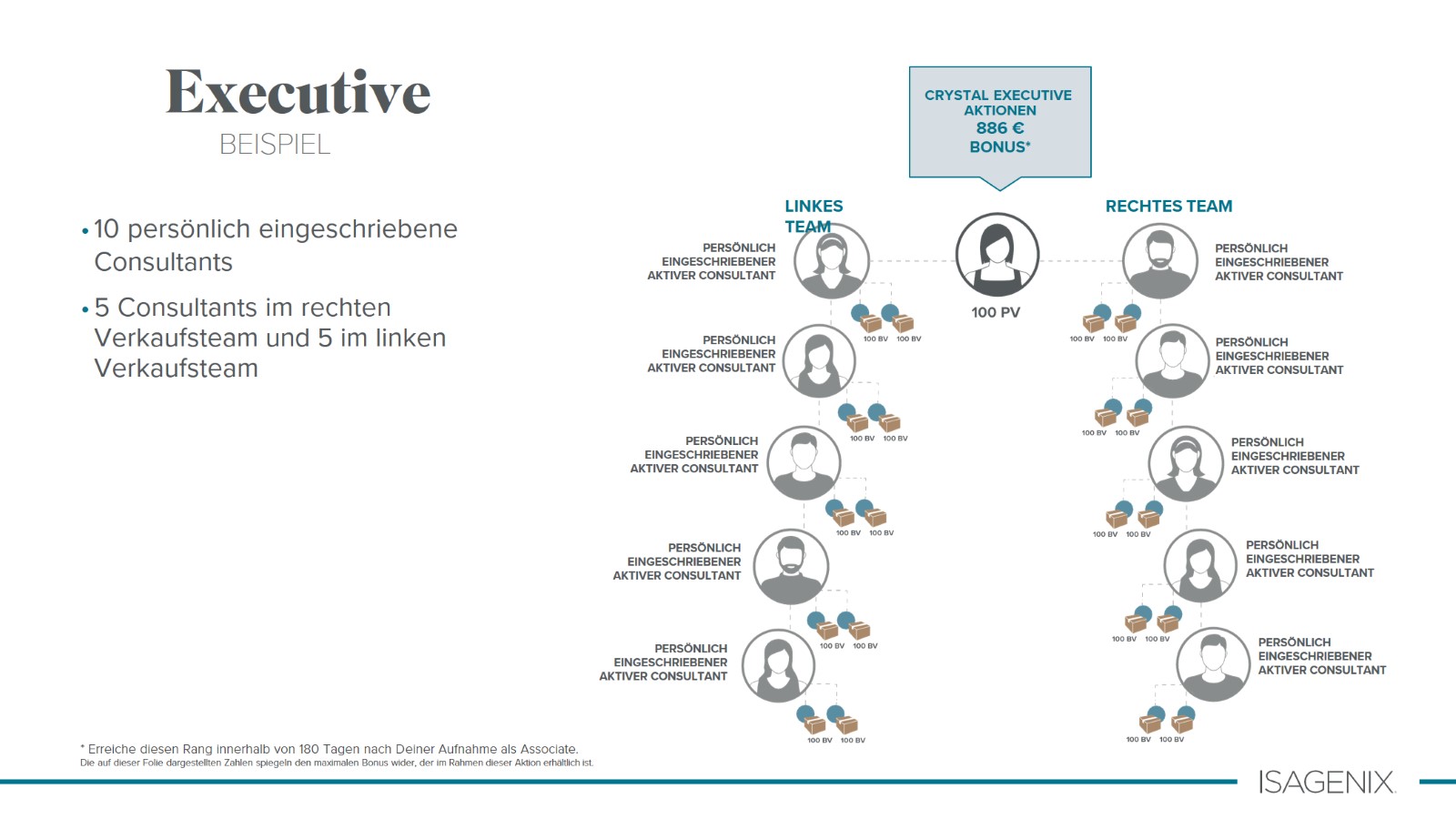 Executive
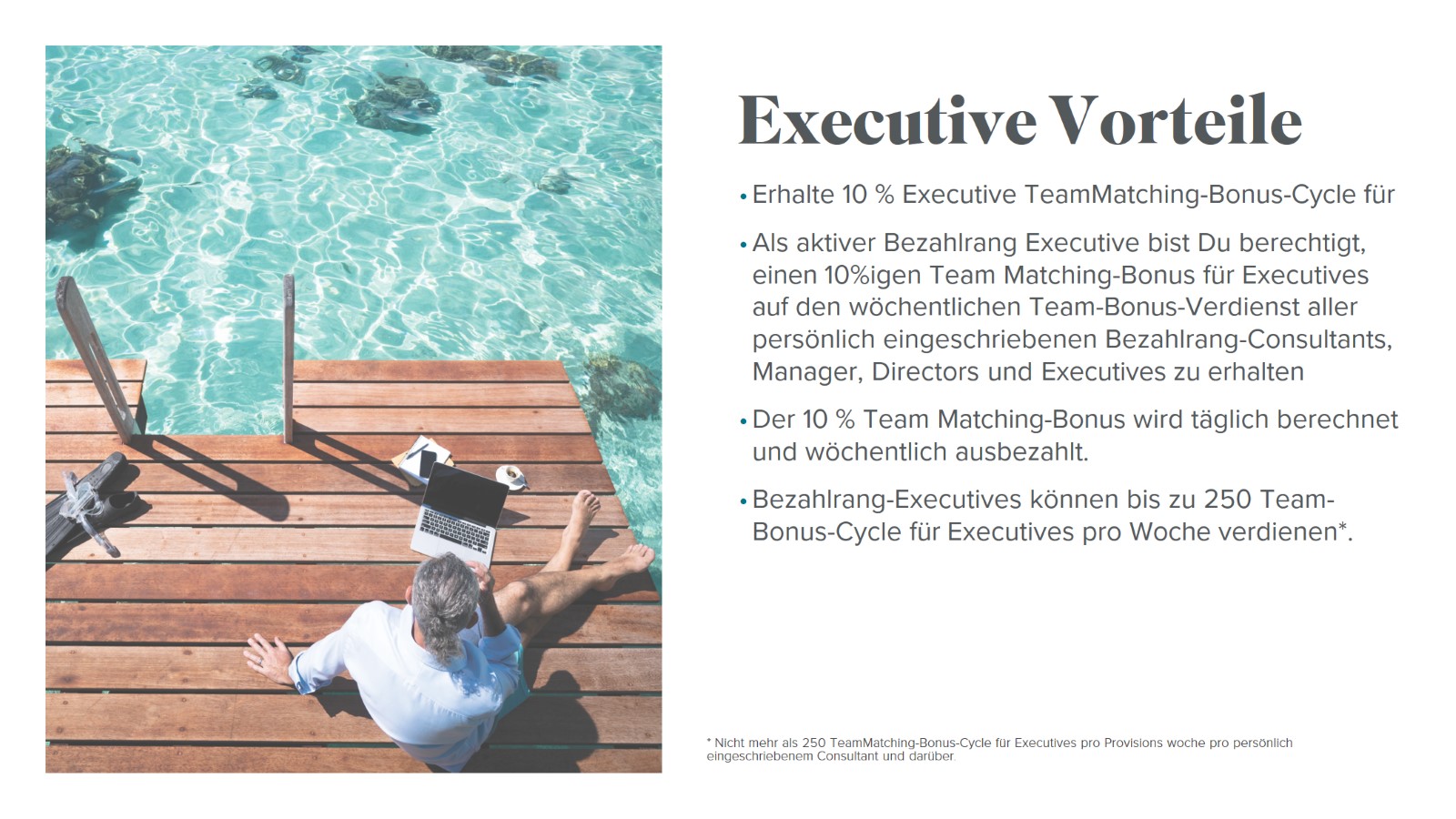 Executive Vorteile
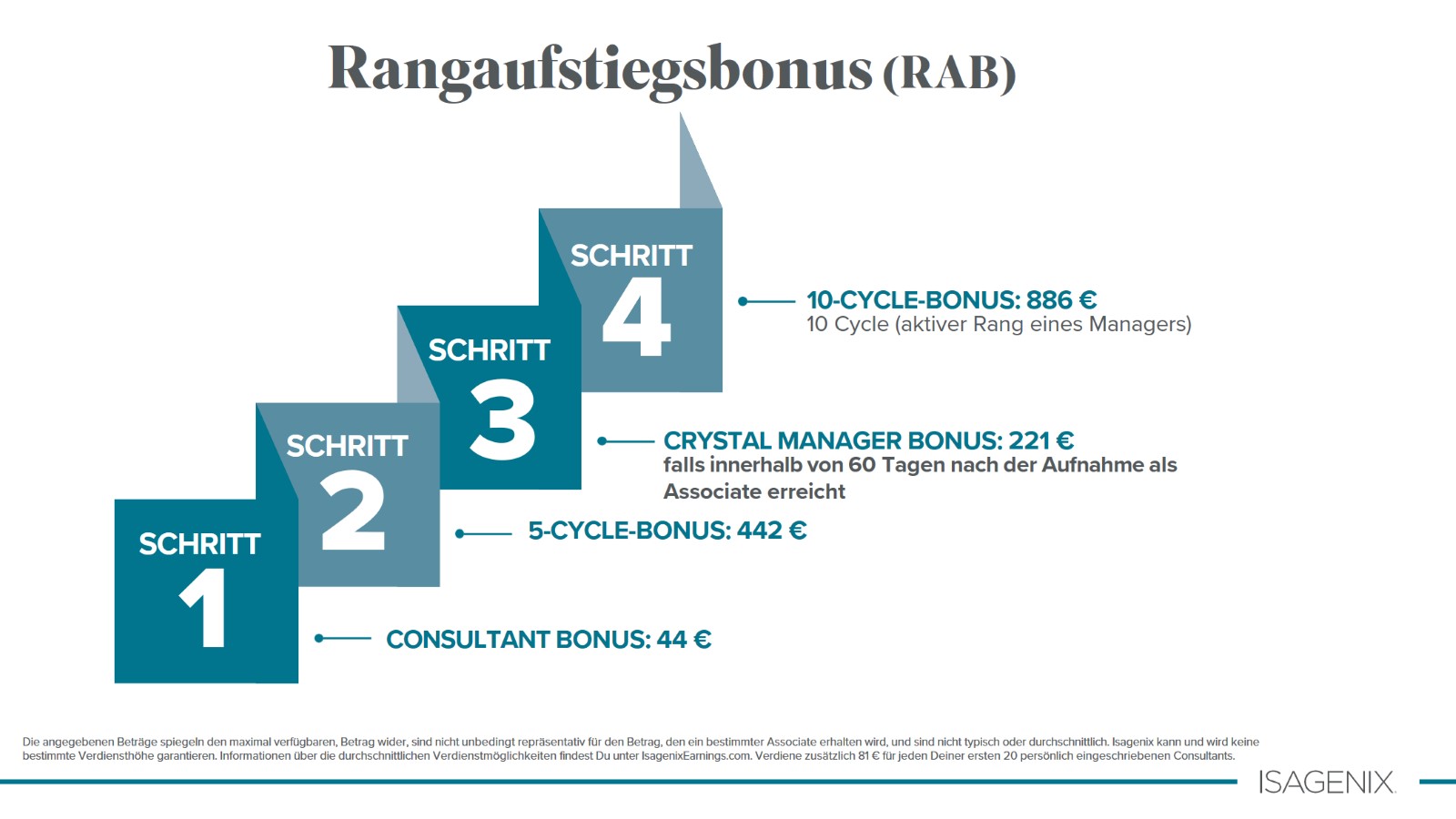 Rangaufstiegsbonus (RAB)
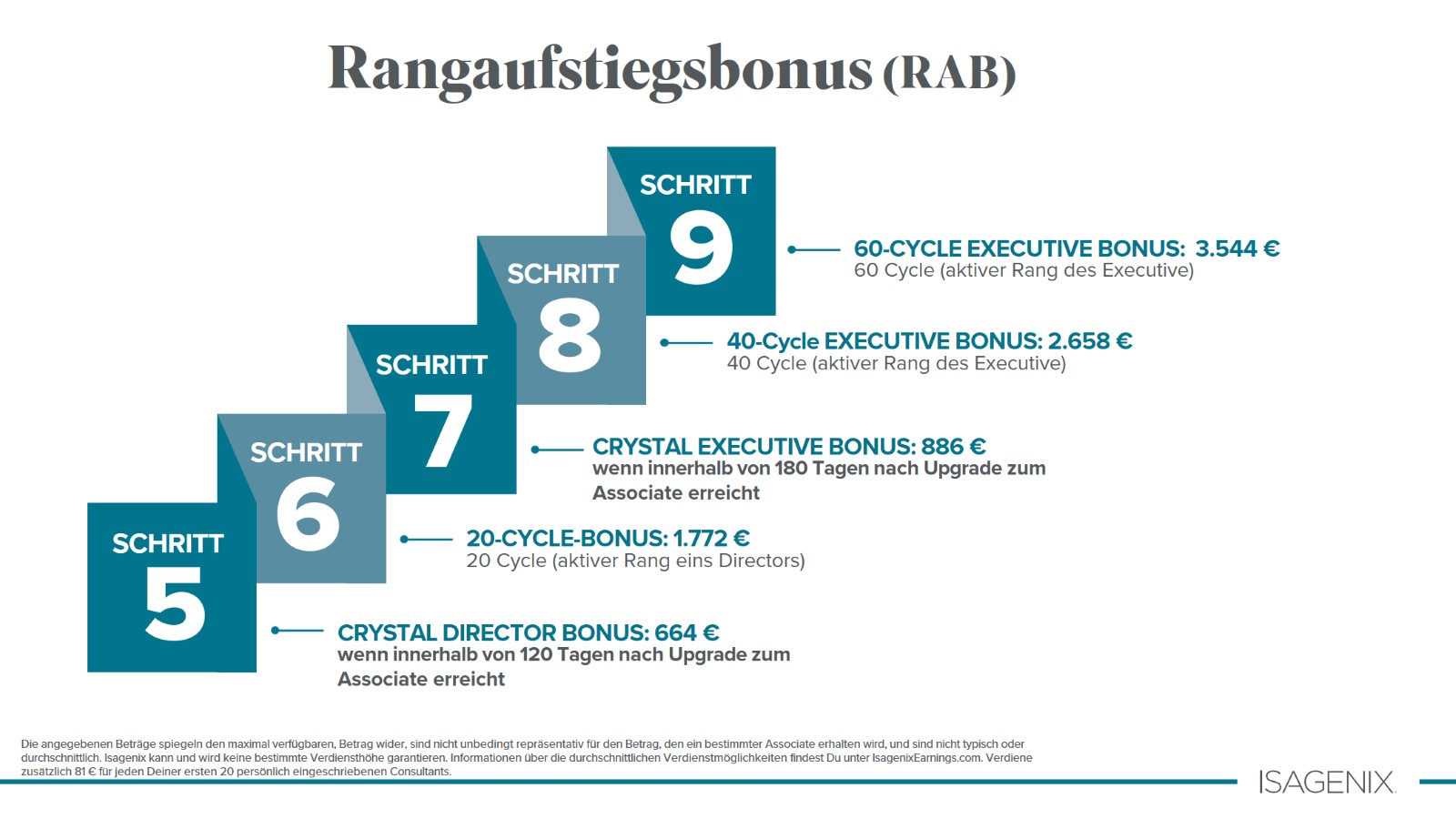 Rangaufstiegsbonus (RAB)
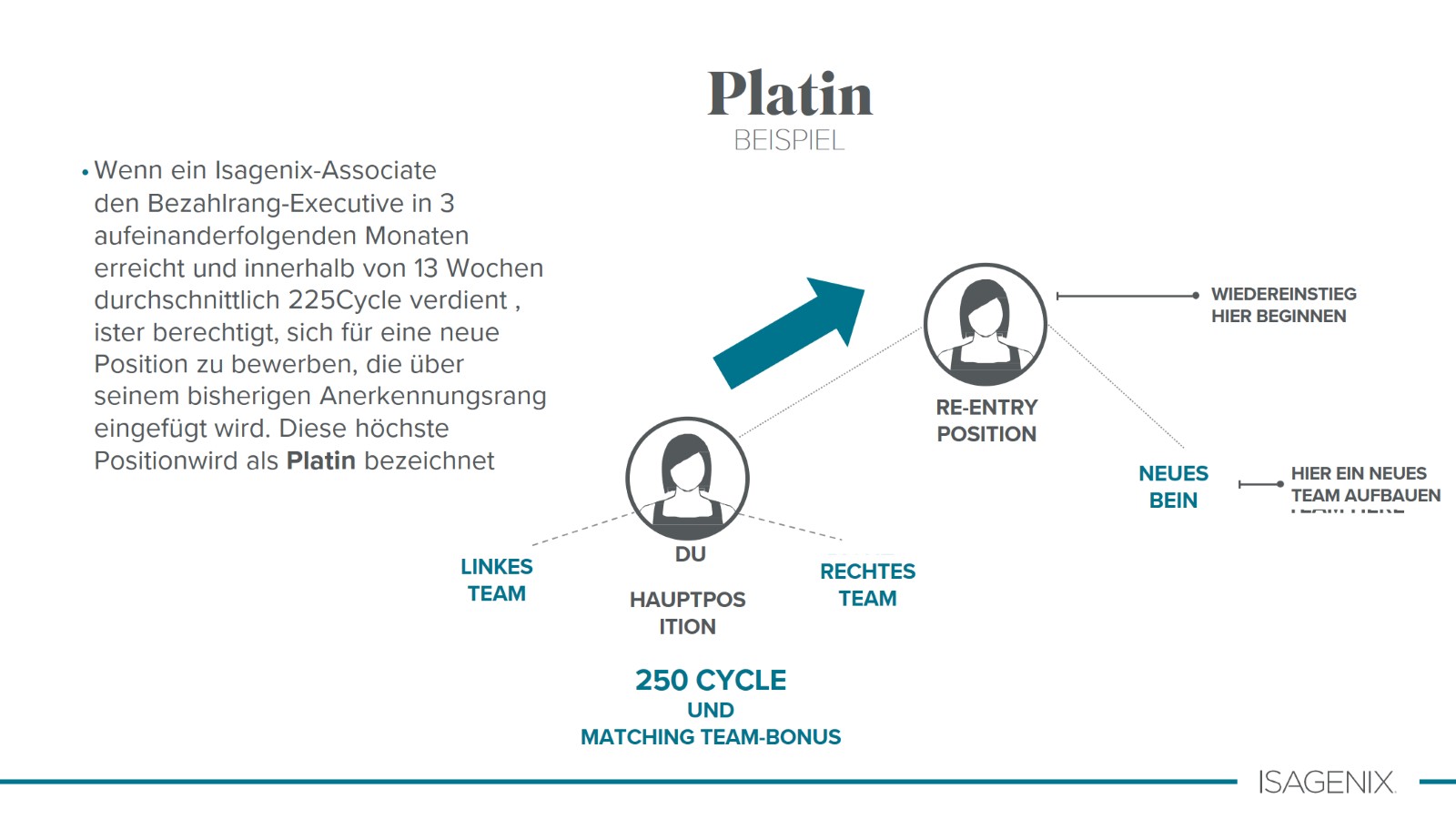 Platin
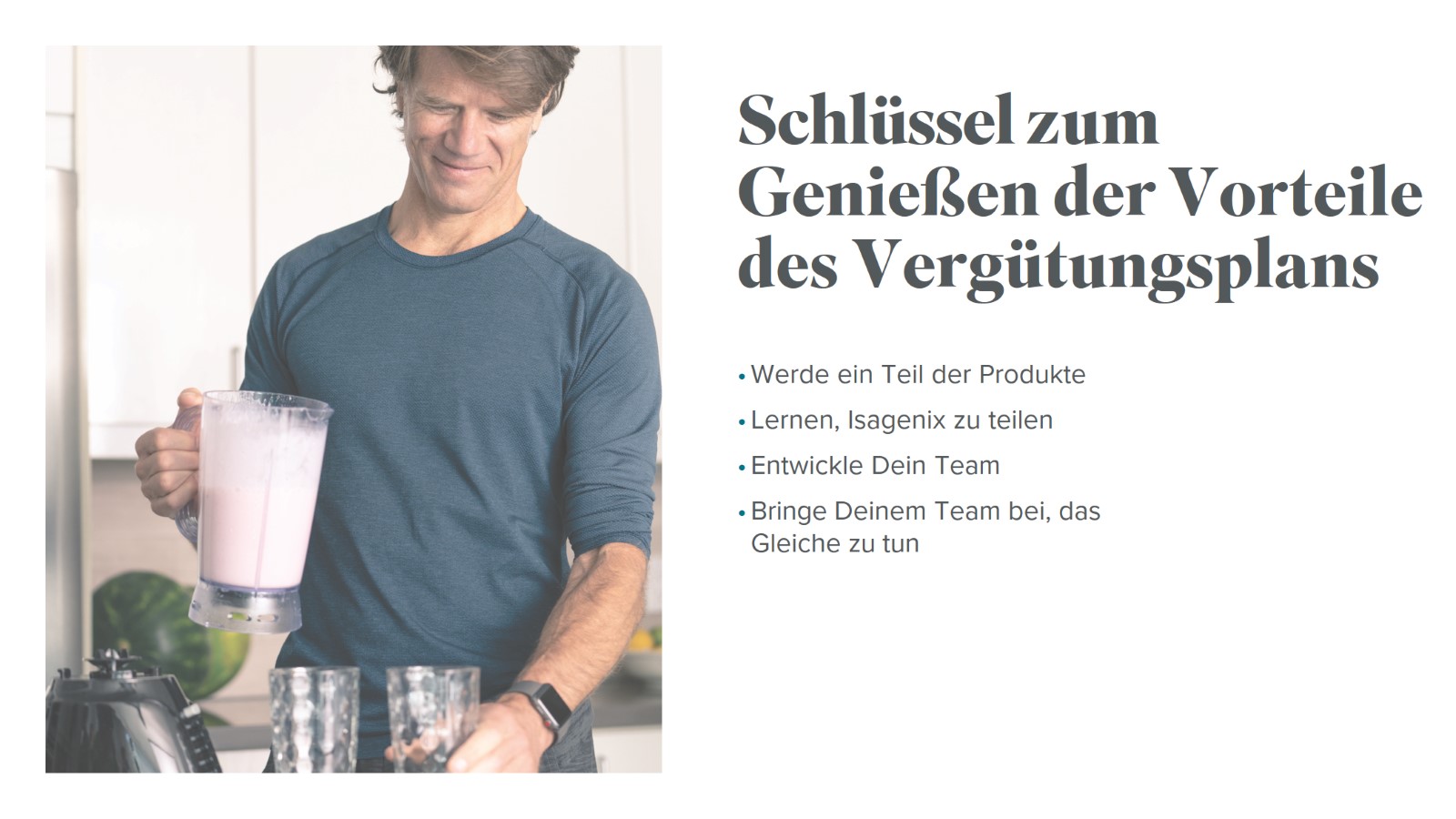 Schlüssel zum Genießen der Vorteile des Vergütungsplans
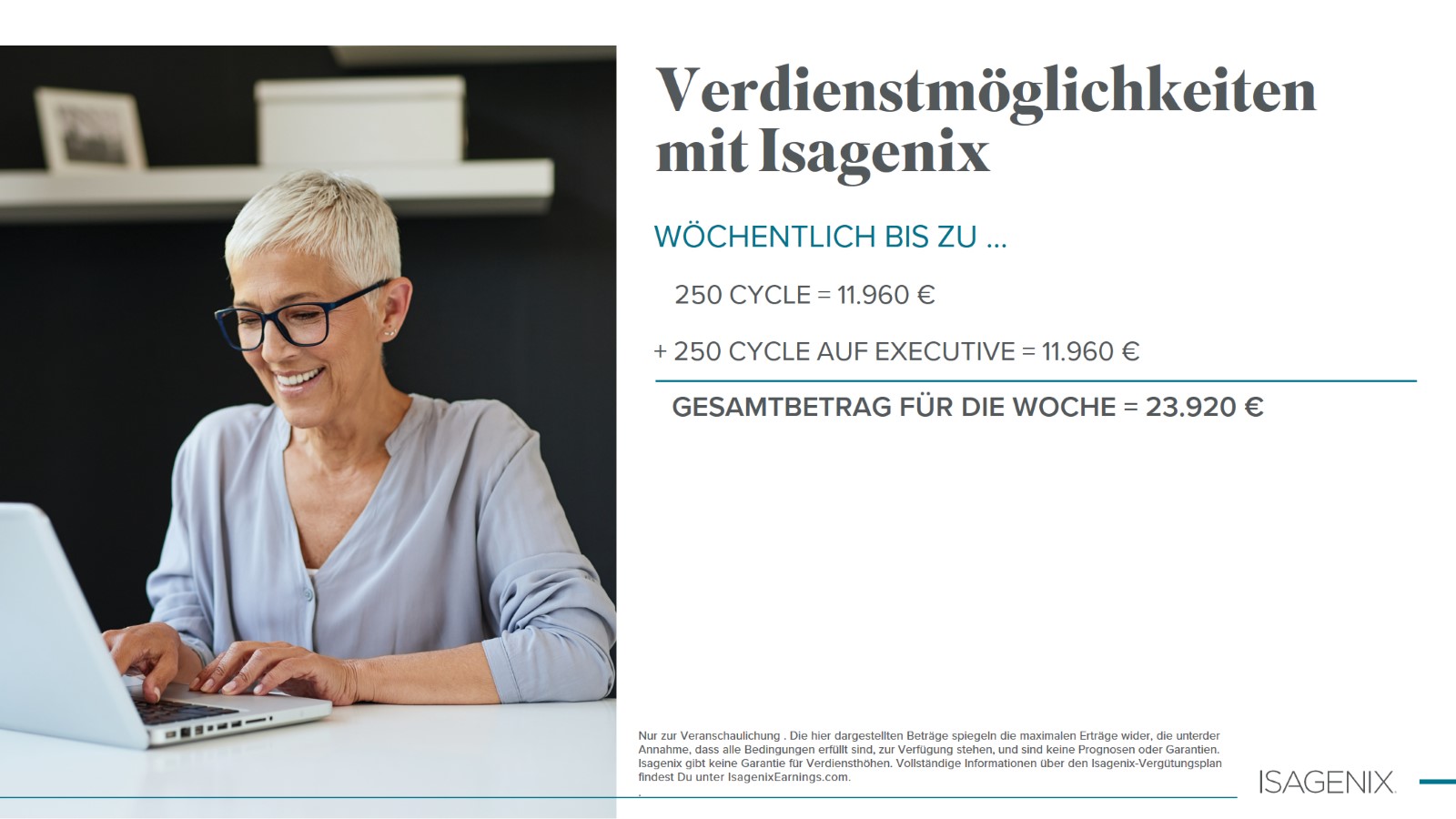 Verdienstmöglichkeiten mit Isagenix
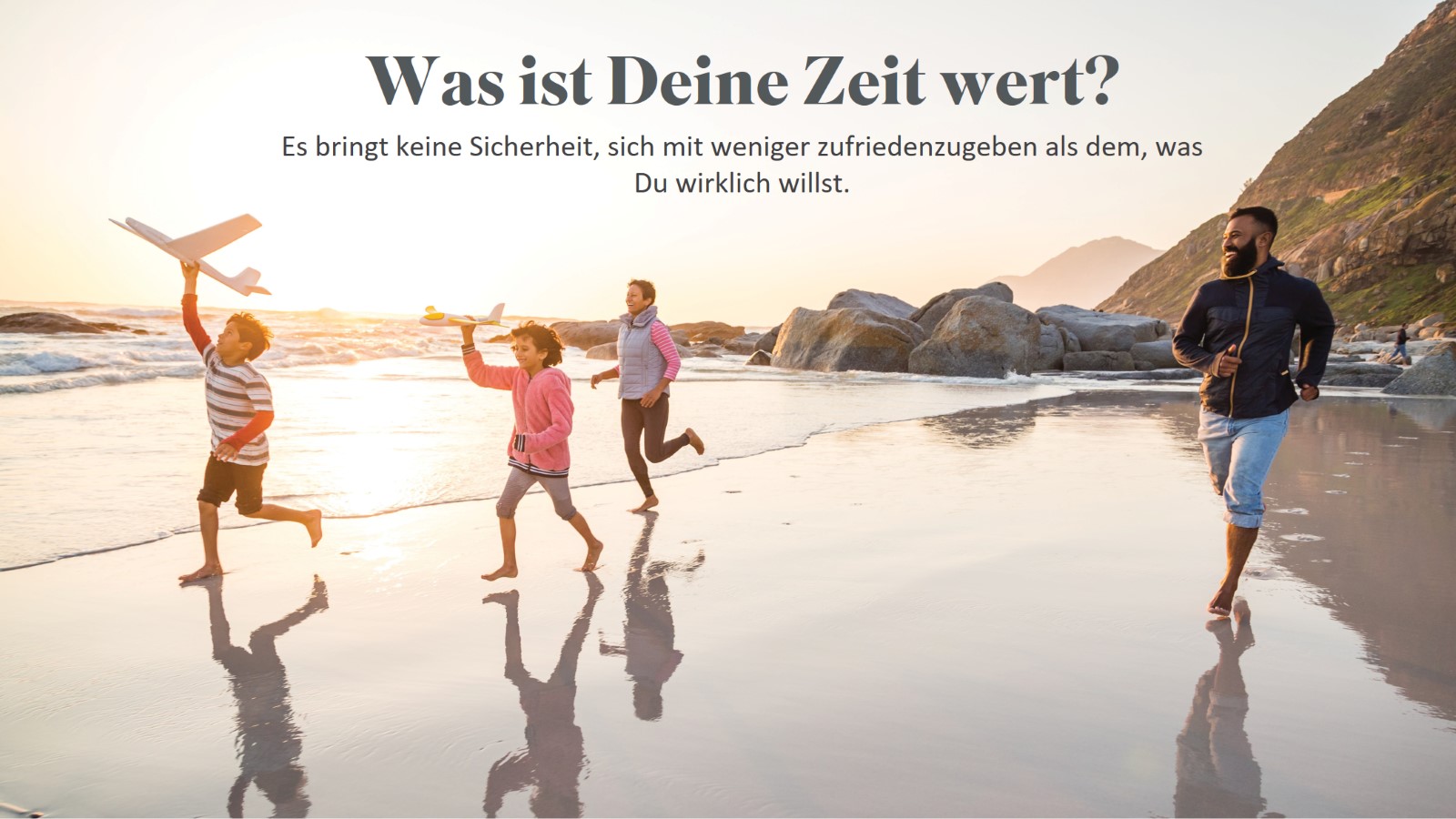 Was ist Deine Zeit wert?
Es bringt keine Sicherheit, sich mit weniger zufriedenzugeben als dem, was Du wirklich willst.
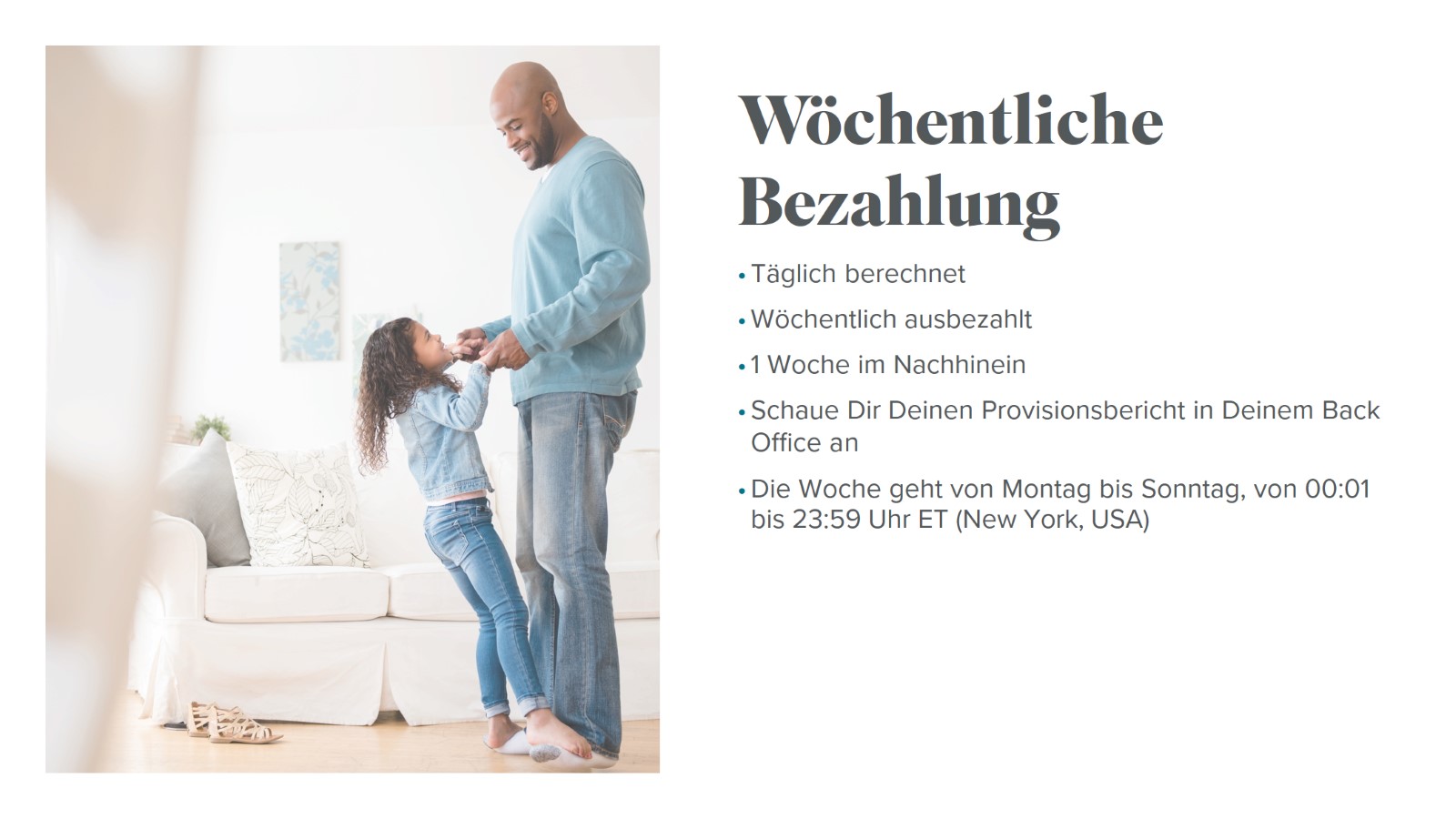 Wöchentliche Bezahlung